Global Peace Index 2021
Overview & key findings
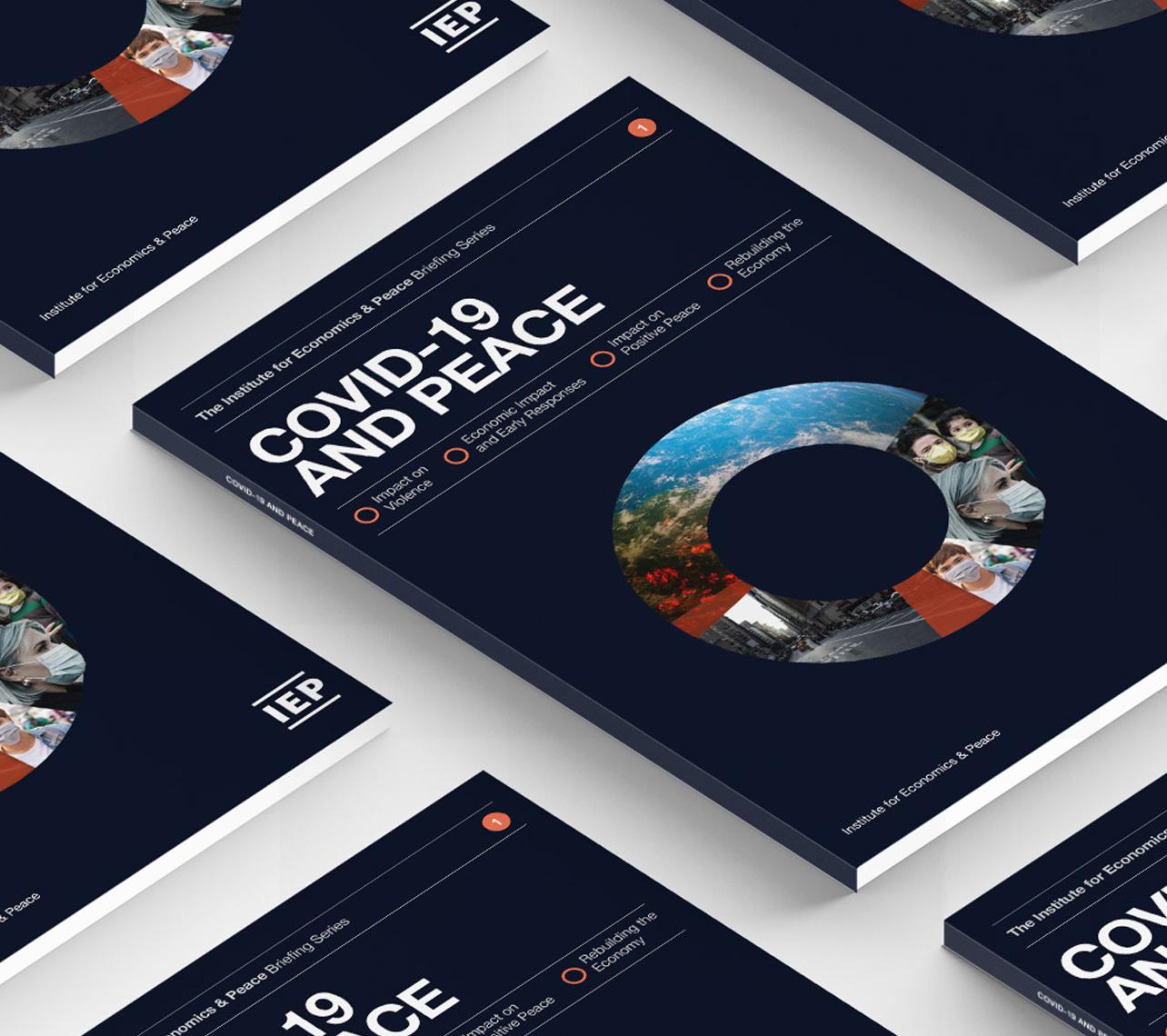 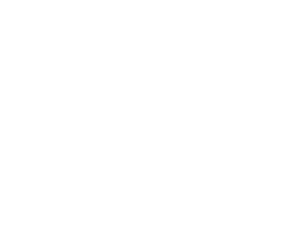 The Institute for Economics and Peace is an independent, not-for-profit think tank dedicated to building a greater understanding of the key drivers of peace, as well as identifying the economic benefits that increased peacefulness can deliver.
Our international offices
Brussels
The Hague
New York
Sydney Head Office
Mexico City
Harare
Institute for Economics and Peace
Research used extensively by organisations, including the OECD, Commonwealth Secretariat, World Bank and the United Nations
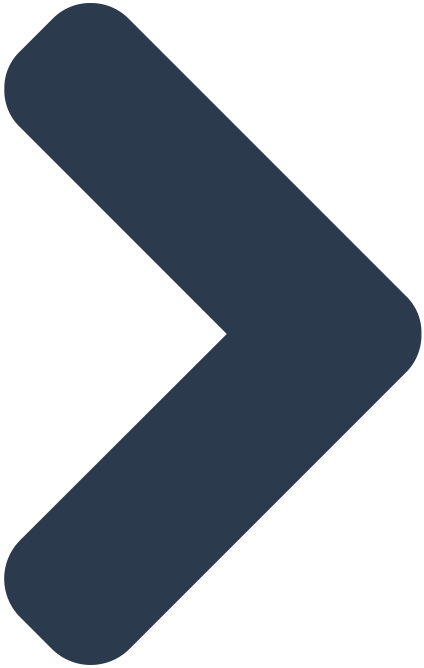 24BN
1.2BN
152
Work is included in 1,000s of university courses
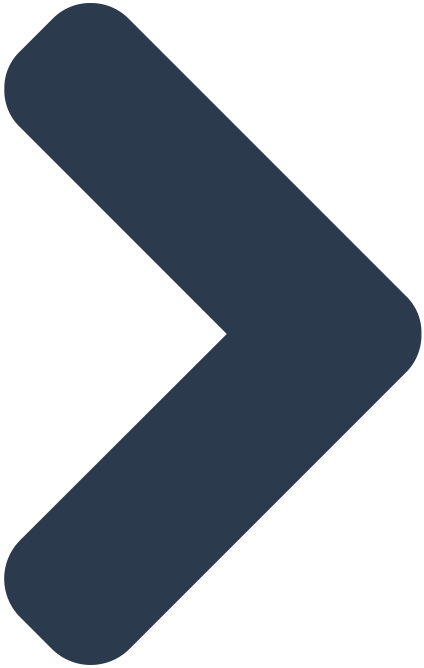 MEDIA REACH
SOCIAL REACH
COUNTRY AUDIENCE
Over 500,000 downloads of IEP reports in the last 12 months
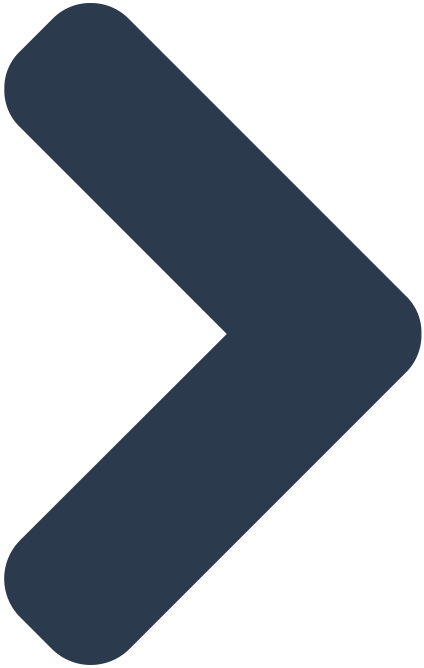 10
6000
1.4M
PUBLISHED REPORTS
BOOK REFERENCES
WEB VISITORS
The Global Peace Index
Ranks
Now in its
99.7% of world’s population covered
15th
163
year
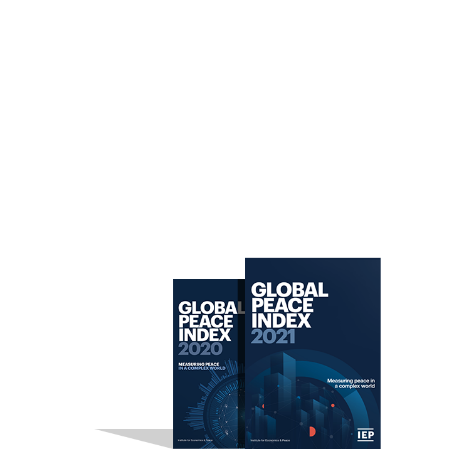 countries
Using
Guided and overseen by a panel of International Experts
Developed by the Institute for Economics and Peace
23
Indicators weighed on a 1-5 scale
The Global Peace Index Indicators
7
6
10
measures of militarisation
measures of societal safety 
and security
measures of ongoing domestic and international conflict
Including: military expenditure, number of armed service personnel, ease of access to small weapons
Including: number of refugees and IDPs, impact of terrorism, homicide and incarceration rates
Including: intensity of organized internal conflicts, relations with neighbouring countries and number of deaths from conflict
01.
Key
Findings
The Global Peac Index Indicators
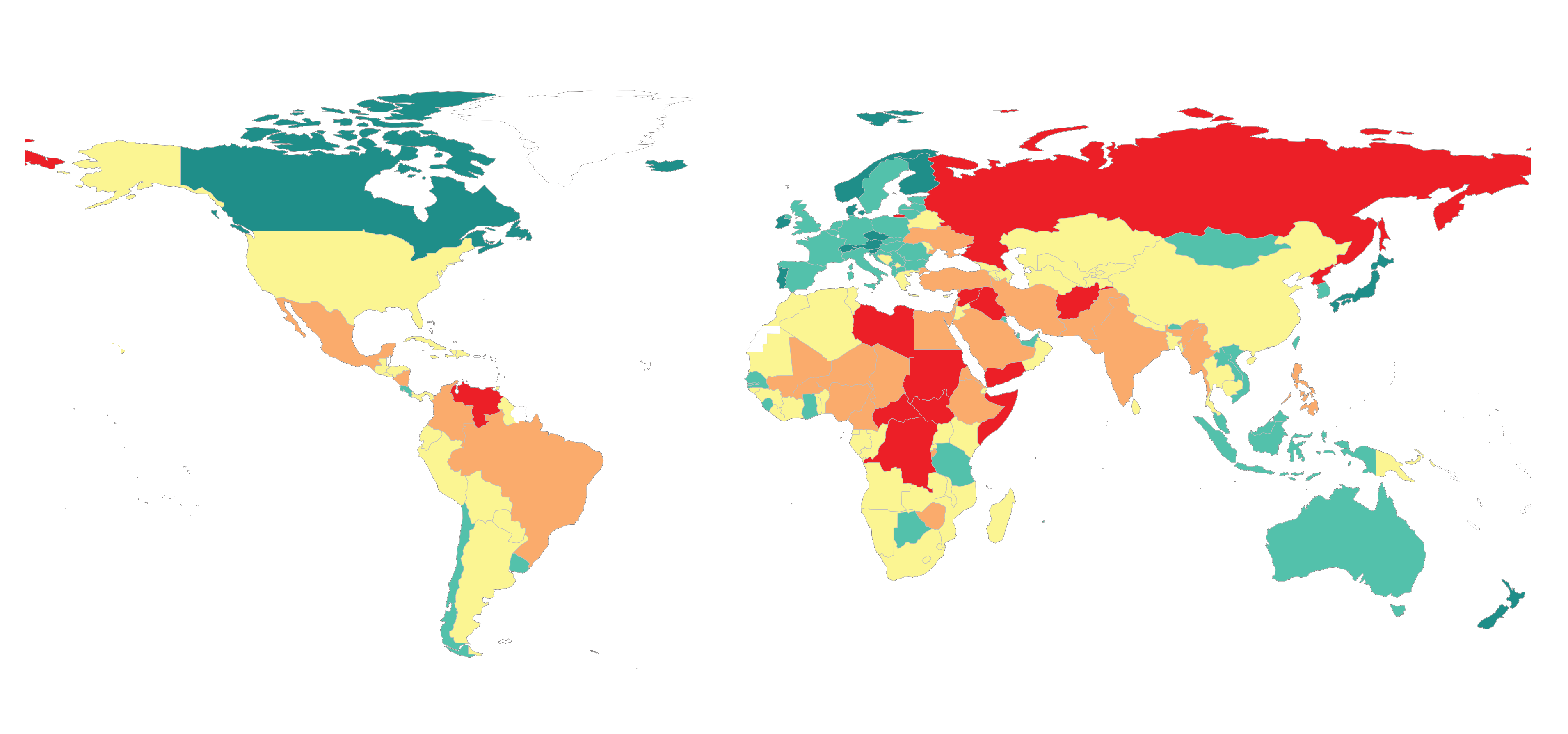 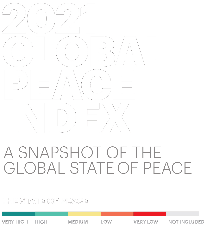 2021 key highlights
87
The average level of global country peacefulness has deteriorated by
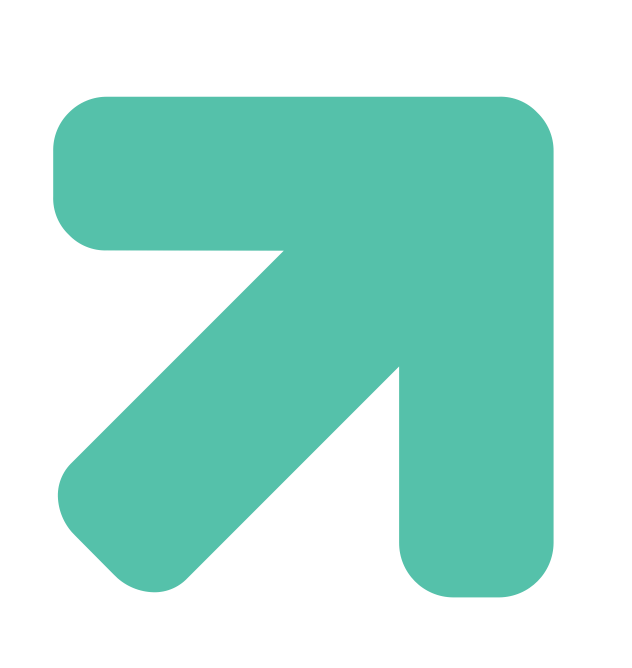 countries became more peaceful
73
0.07%
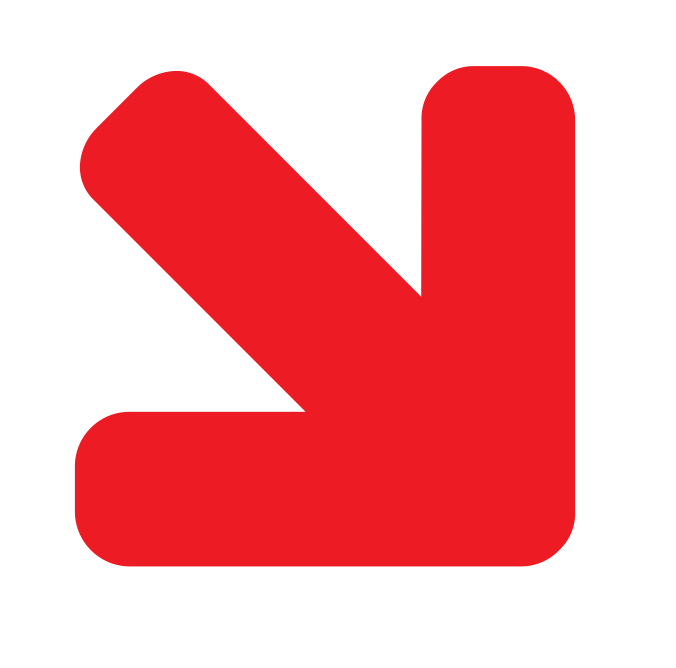 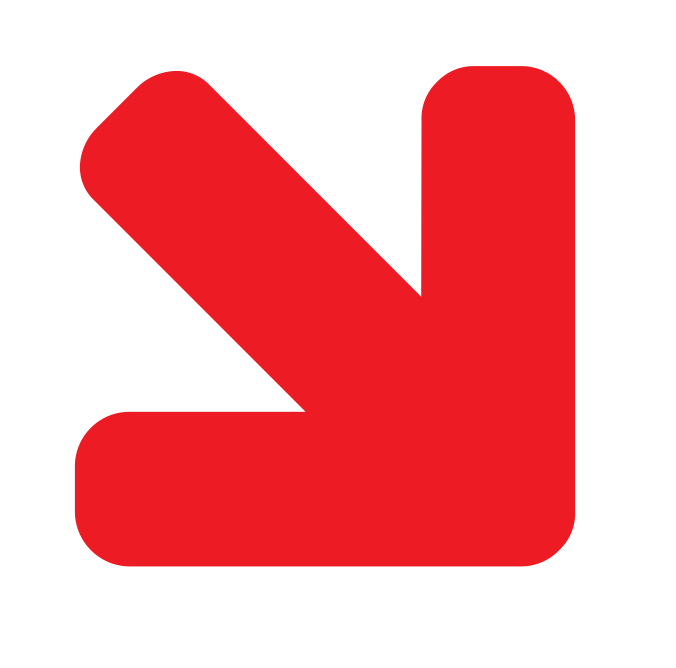 countries deteriorated
This is the ninth deterioration in the last 13 years.
Improvements were driven by changes in:
Ongoing conflict 
Internal conflict 
Terrorism impact
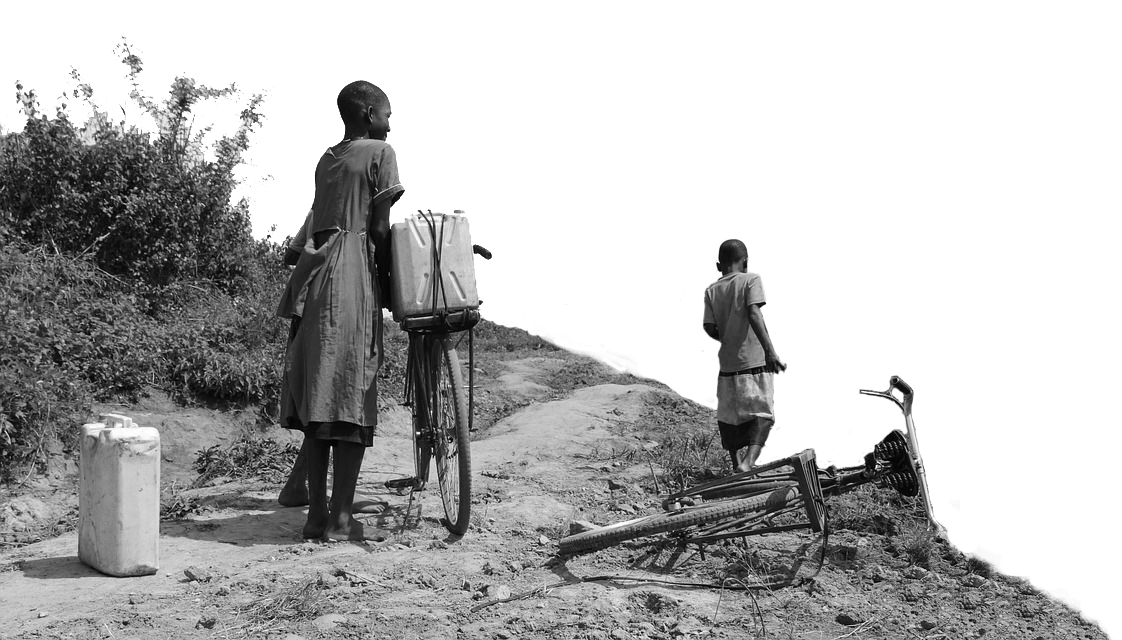 Deteriorations primarily driven by changes in:
Militarisation
Military expenditure 
Safety and Security
2021 highlights
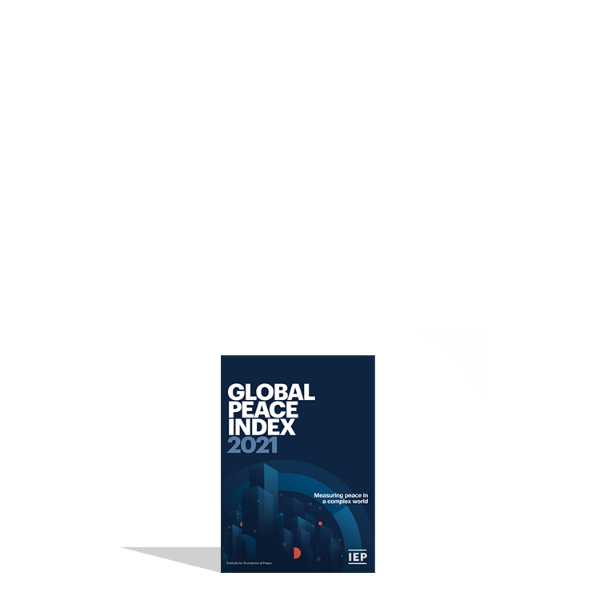 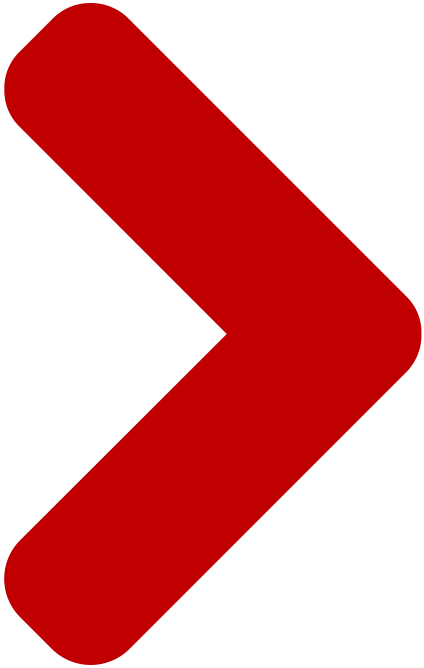 Indicators with the largest deterorations in 2021 GPI

Violent demonstrations – 3 times more countries fell as improved

Political instability – twice as many countries fell as improved

Militarization – 97 countries deteriorated
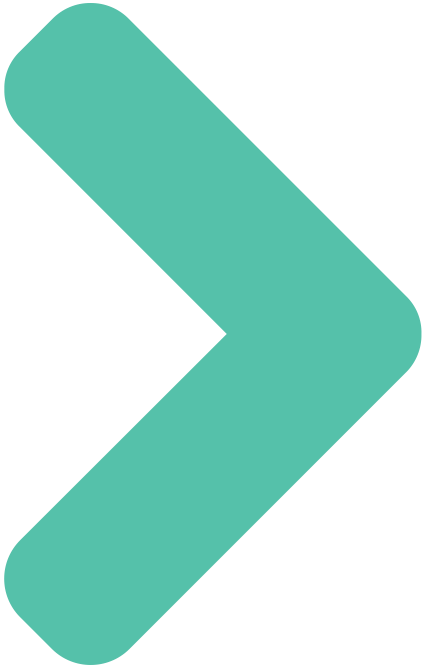 Indicators with the largest improvements in the 2021 GPI

Deaths from internal conflict

Number and intensity of internal conflicts

Deaths from terrorism – 6th consecutive year of improvements
2021 highlights – continued
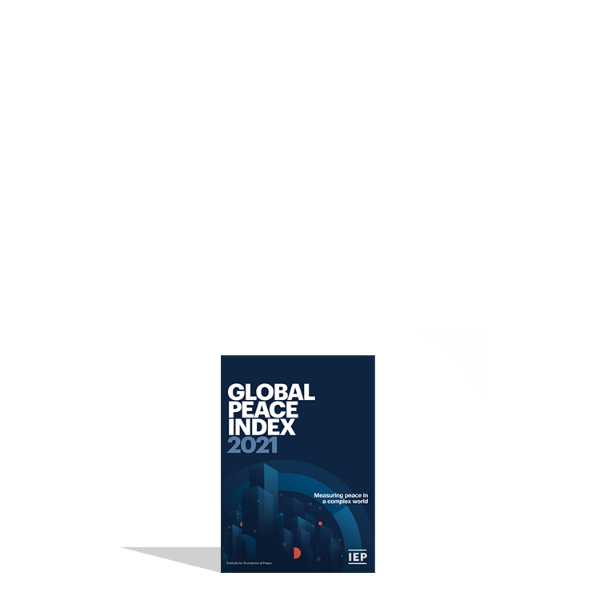 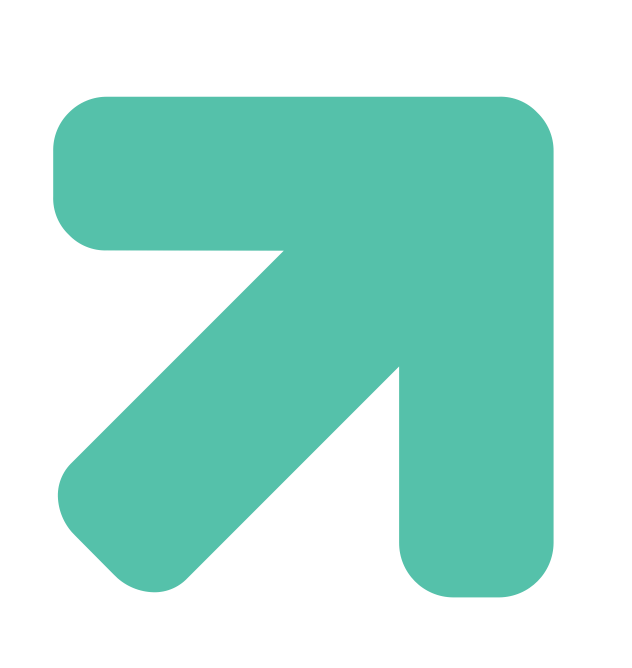 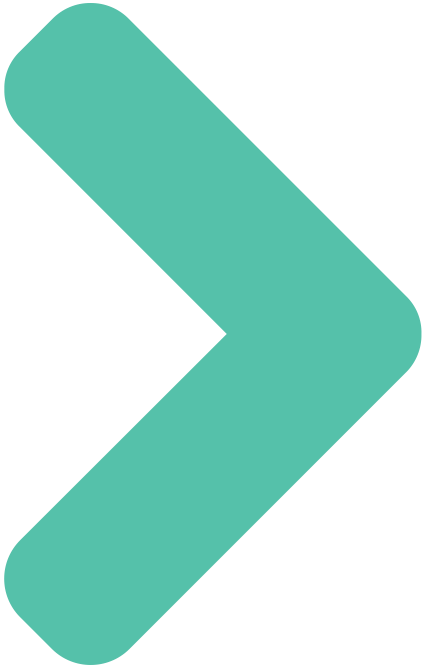 Iceland is the most peaceful country in the world
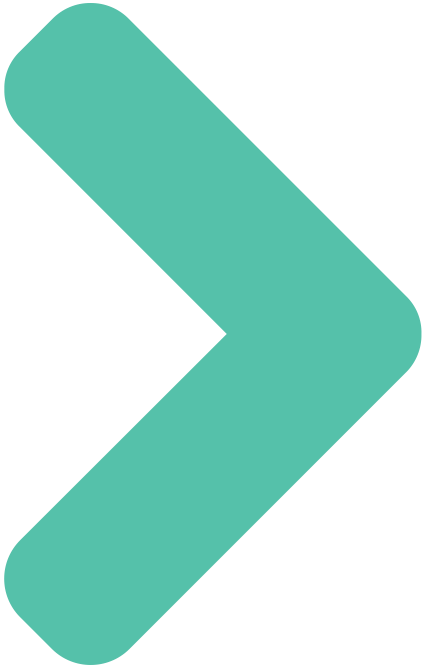 Ukraine and Iraq had the largest improvement
Middle East and North Africa had the largest regional improvement.
However, it remains the least peaceful region
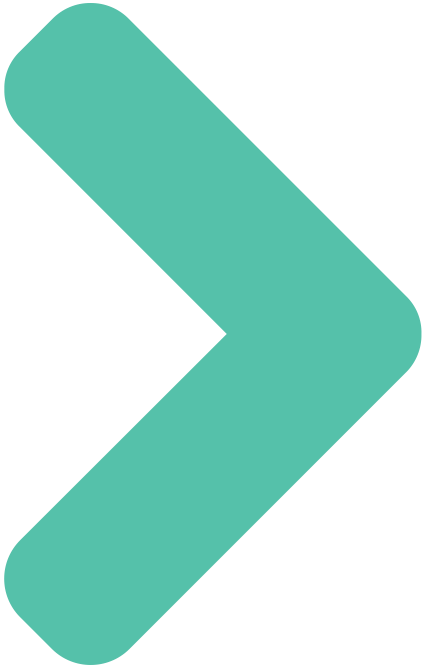 Europe remains the most peaceful region, despite a deterioration in political instability, mainly because of improvements in terrorism
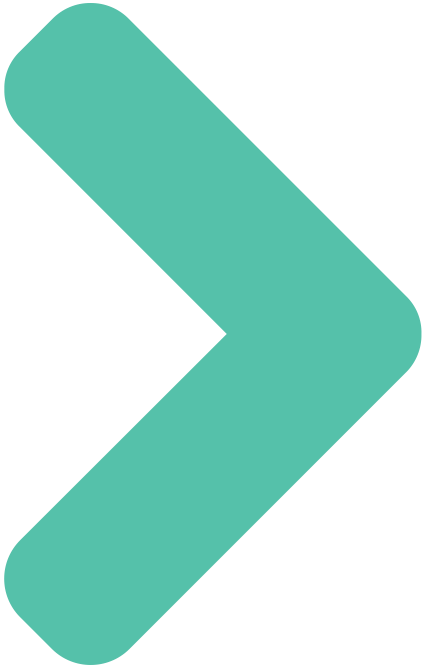 2021 highlights - continued
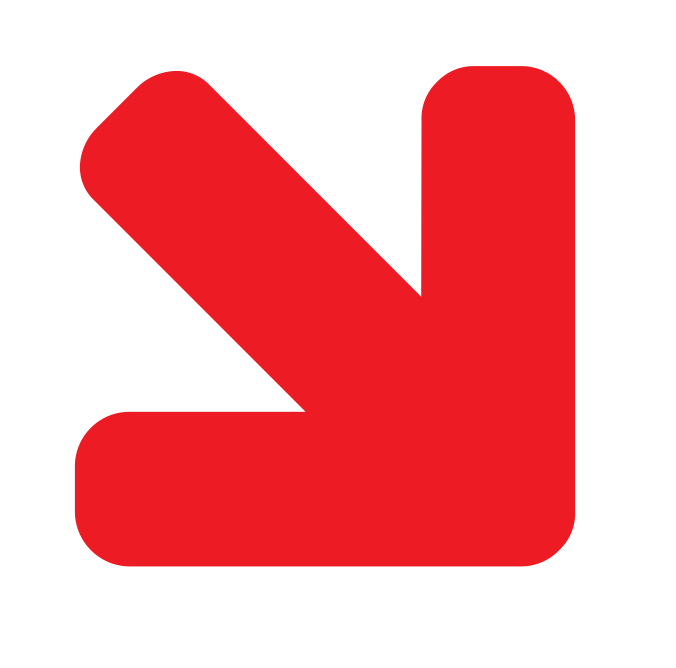 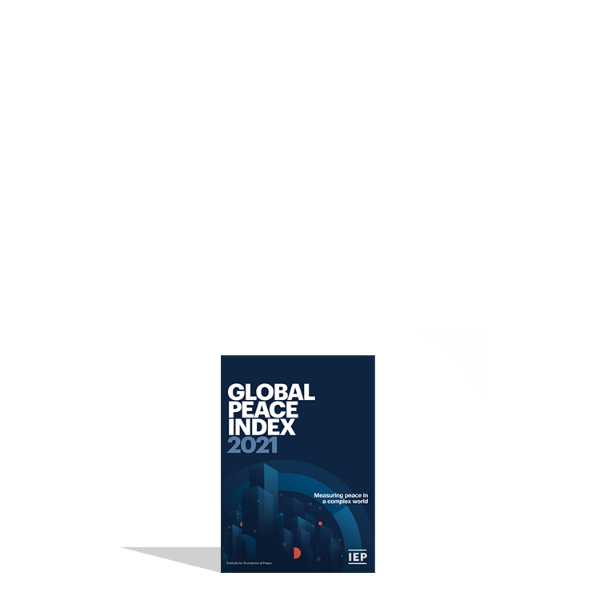 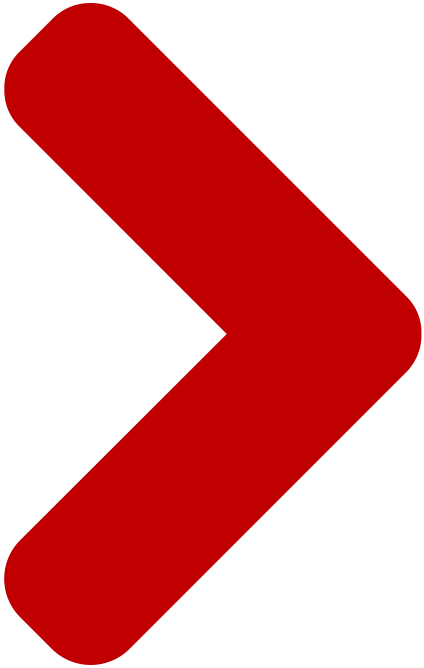 Afghanistan remains the world’s least peaceful nation. However, it recorded a small increase in peacefulness
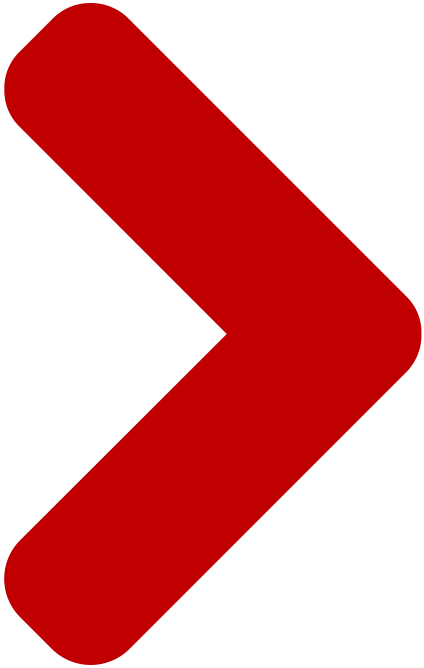 Burkina Faso and Belarus recorded the largest deteriorations
North America had the largest regional deterioration, owing to
increases in violent demonstrations
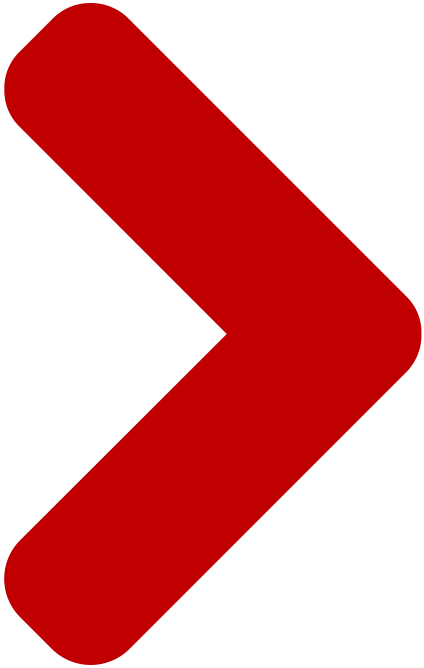 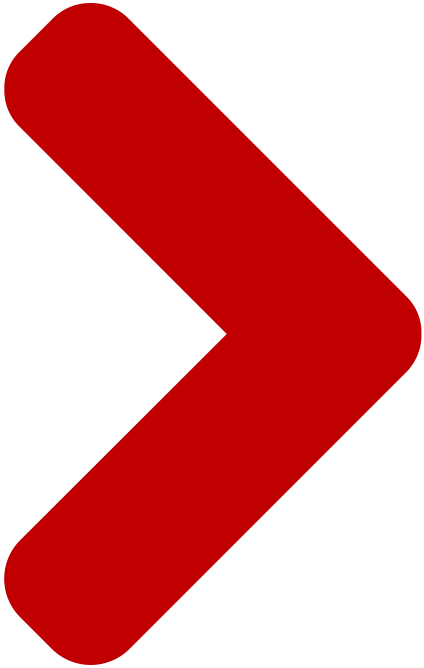 Six of the nine GPI regions recorded deteriorations
10 most peaceful countries
1
ICELAND
Rank change:
AUSTRIA
Rank change: 2
6
3
2
7
NEW ZEALAND
Rank change: 1
SWITZERLAND
Rank change: 2
8
IRELAND
Rank change: 3
DENMARK
Rank change: 2
9
4
PORTUGAL
Rank change: 2
CZECH REPUBLIC
Rank change: 1
5
10
SLOVENIA
Rank change: 5
CANADA
Rank change: 3
10 least peaceful countries
IRAQ
Rank change: 2
159
156
CENTRAL AFRICA REPUBLIC
Rank change: 1
SOUTH SUDAN
Rank change:
160
155
161
SOMALIA
Rank change: 1
SYRIA
Rank change: 1
LIBYA
Rank change: 1
158
DEMOCRATIC REPUBLIC OF THE CONGO
Rank change: 1
RUSSIA
Rank change:
YEMEN
Rank change: 3
154
157
162
AFGHANISTAN
Rank change:
163
2021 regional overview
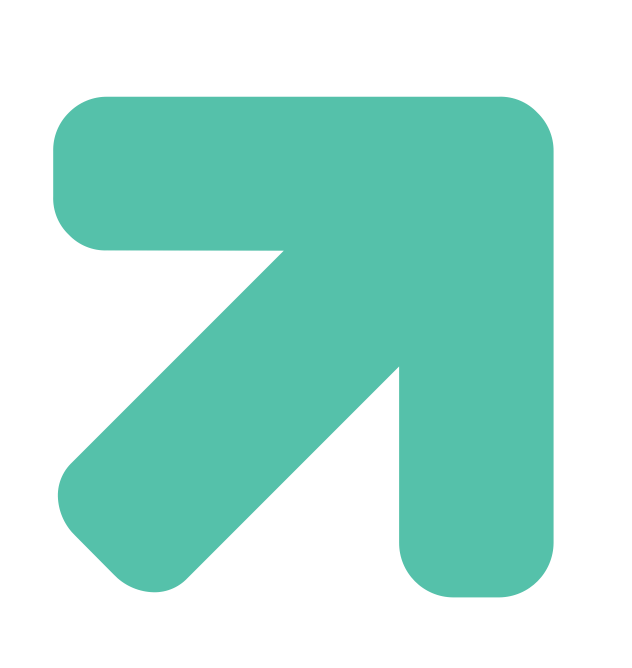 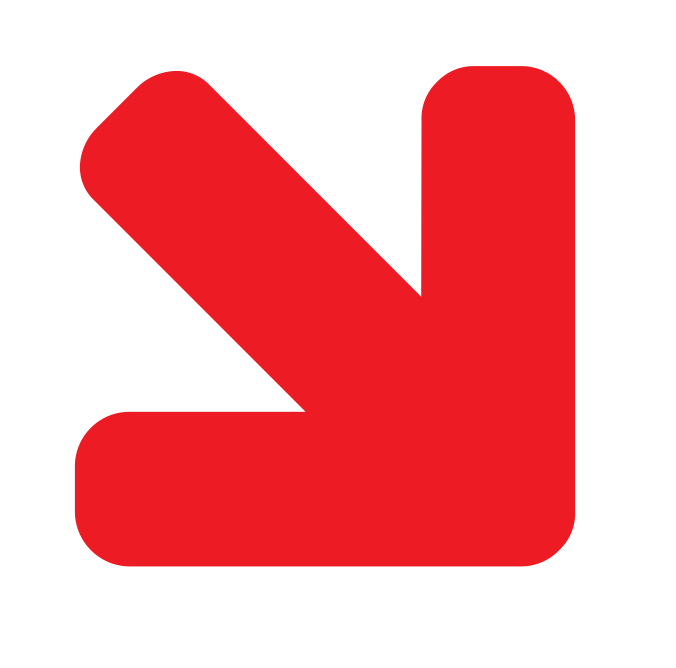 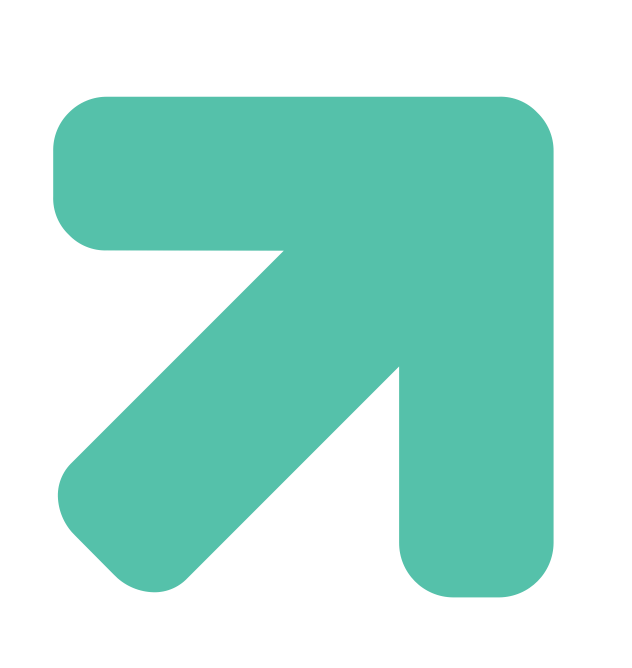 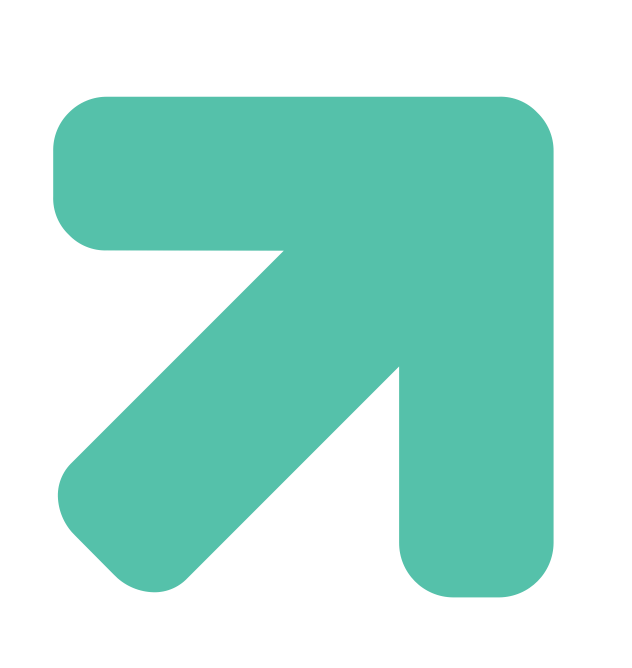 North America
North America recorded the largest deterioration in 2021, with the average level of peacefulness in the region falling by 1.8 per cent
South Asia
One of three regions to record an improvement in peacefulness, but it remains the second least peaceful region overall
Europe
MENA
Despite recording the largest
improvement in peacefulness in 2021, MENA remains the least peaceful region in the world
Europe remains the most peaceful region in the world and is home to eight of the ten most peaceful countries
5 most improved countries
VIETNAM
IRAQ
UKRAINE
POLAND
NORTH MACEDONIA
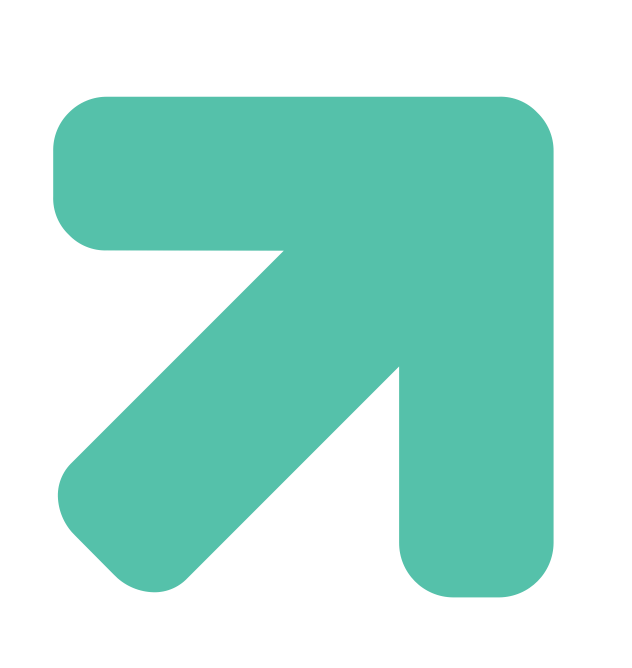 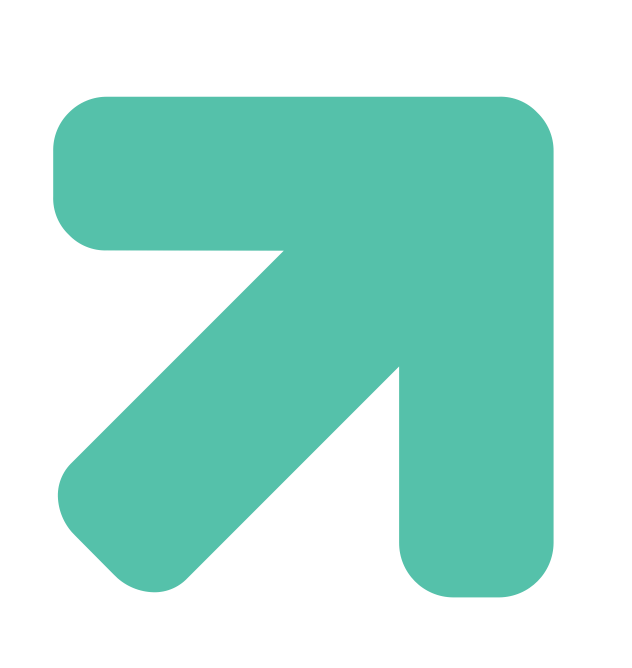 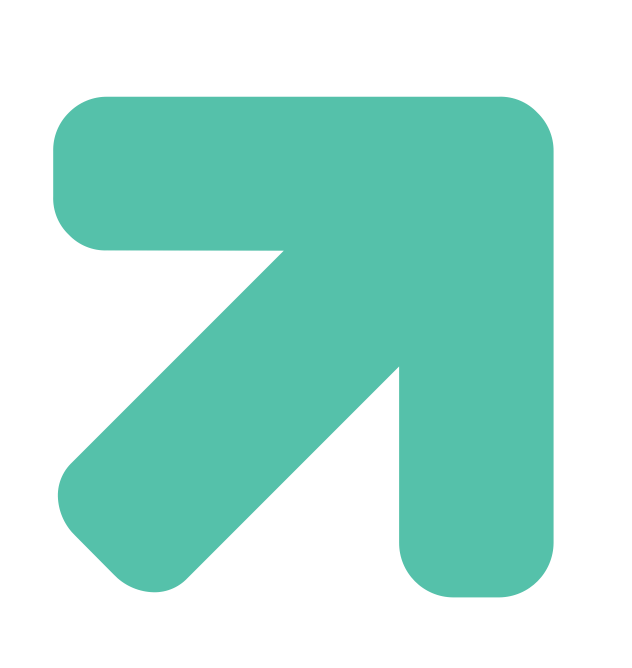 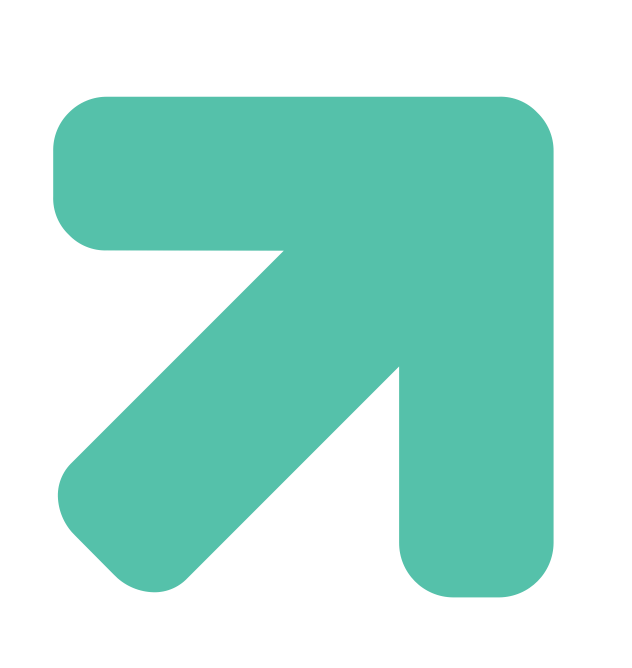 RANK: 50
RANK: 40
RANK: 159
RANK: 142
RANK: 24
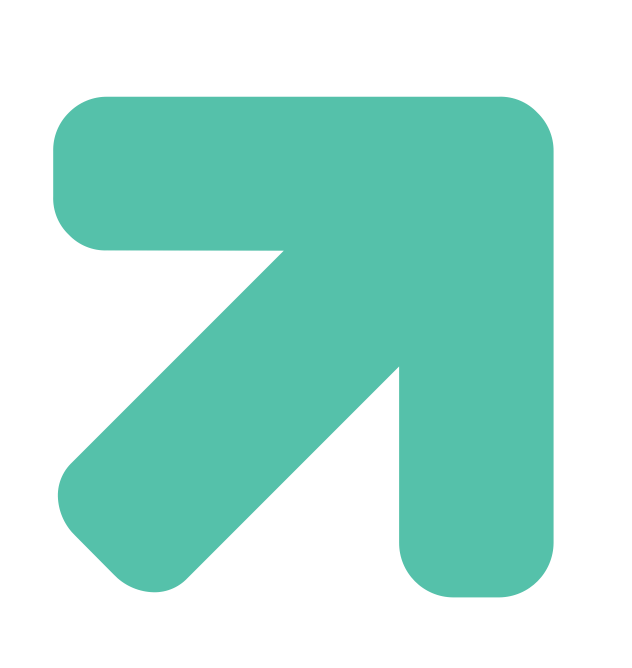 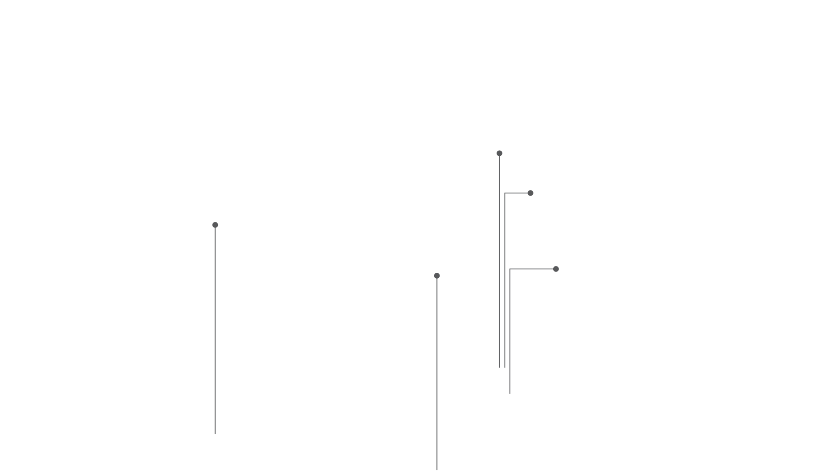 Rose 19 places
Rose 2 places
Rose 5 places
Rose 9 places
Rose 11 places
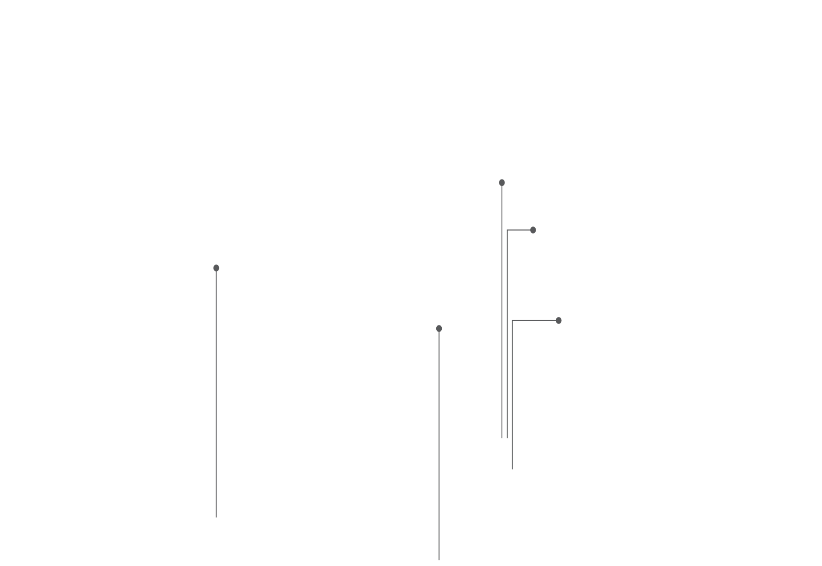 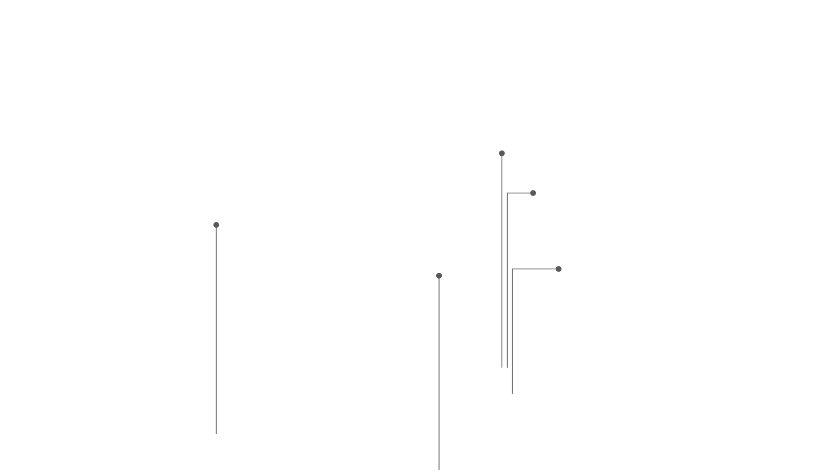 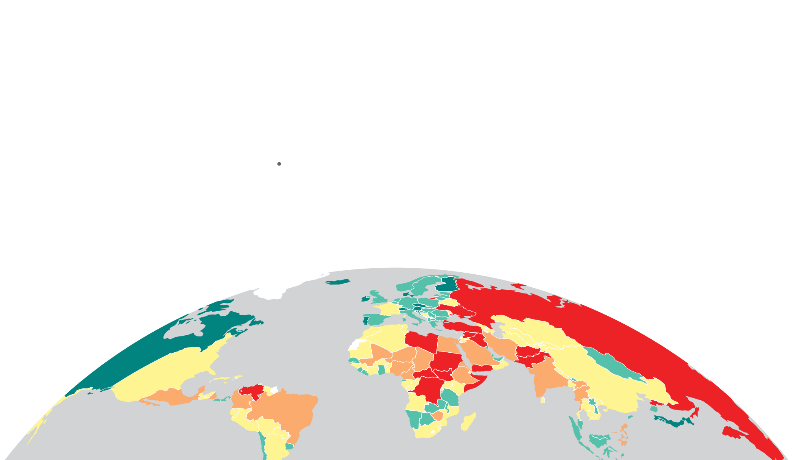 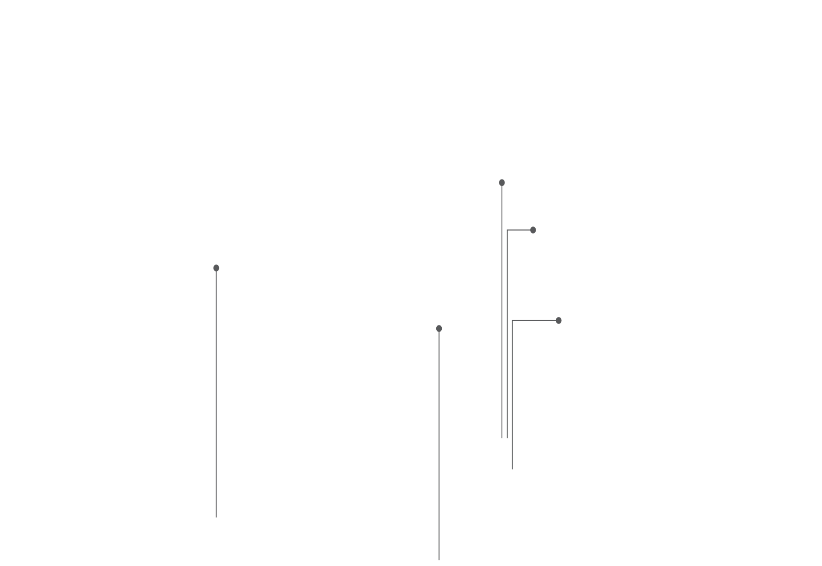 5 most deteriorated countries
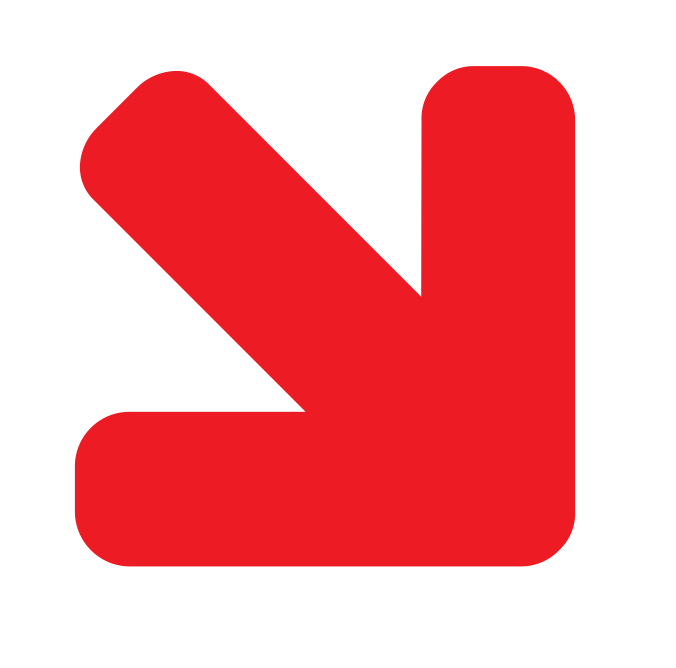 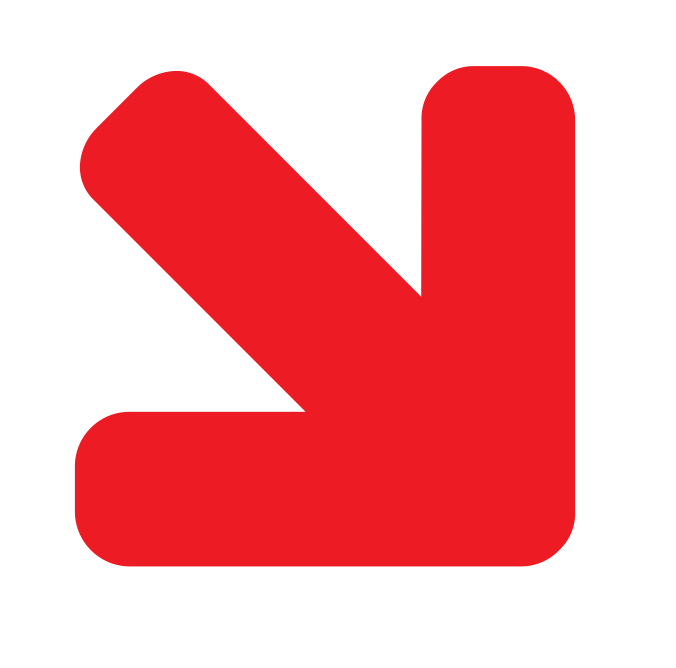 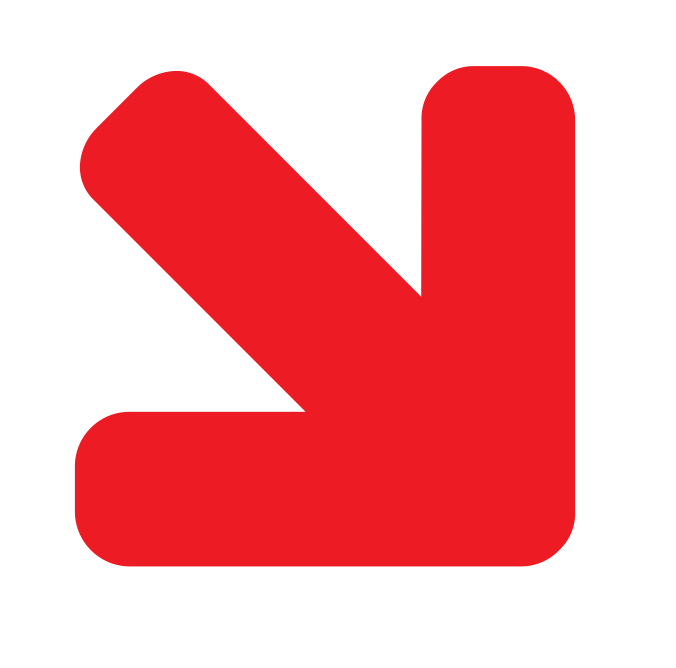 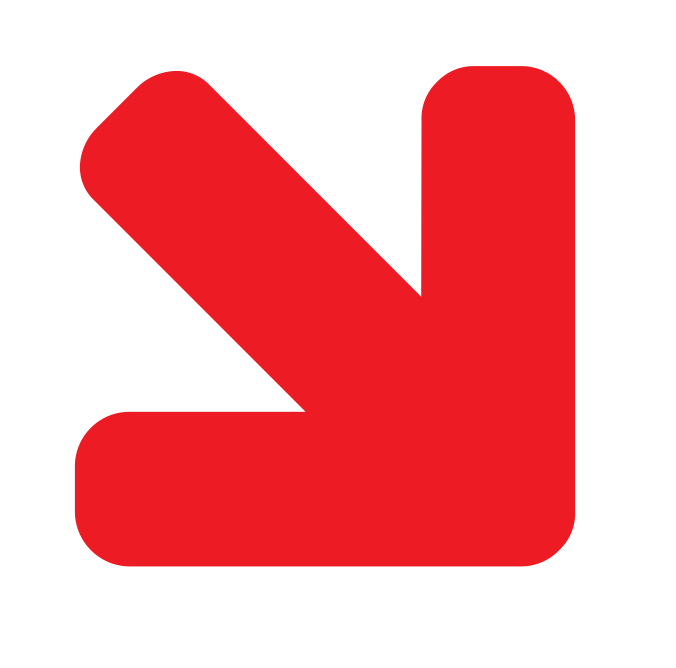 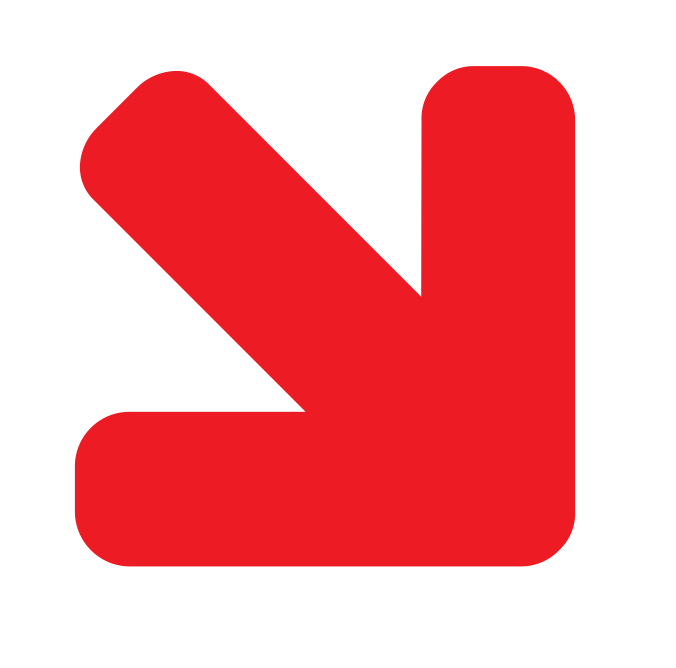 BURKINA FASO
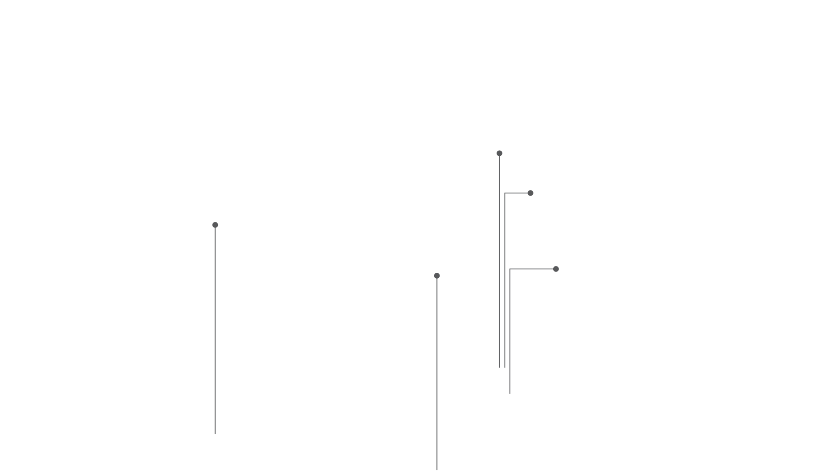 HONDURAS
ZAMBIA
BELARUS
RANK: 134
AZERBAIJAN
RANK: 124
RANK: 71
RANK: 117
RANK: 121
Fell 13 places
Fell 24 places
Fell 8 places
Fell 19 places
Fell 6 places
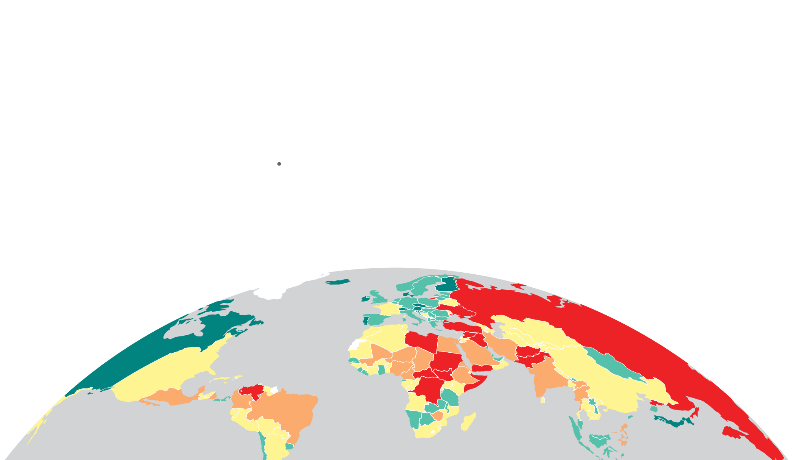 02.
COVID-19 &
Peace
Impact of COVID-19 on Peacefulness
While levels of violence fell in the early stages of the pandemic, most forms of violence returned to pre-COVID levels
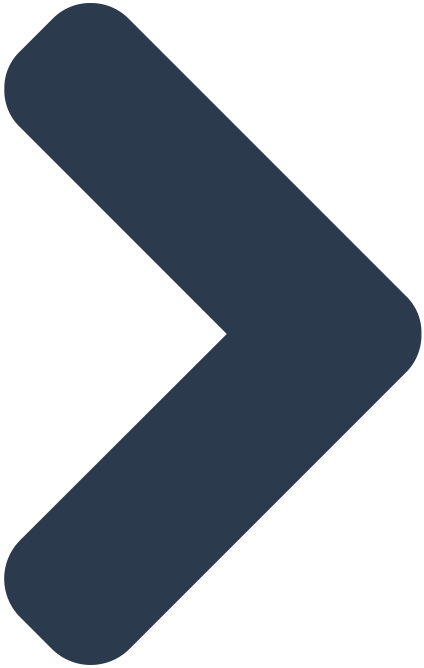 Civil unrest increased considerably after an initial drop. There was a ten per cent increase in violent demonstrations in 2020
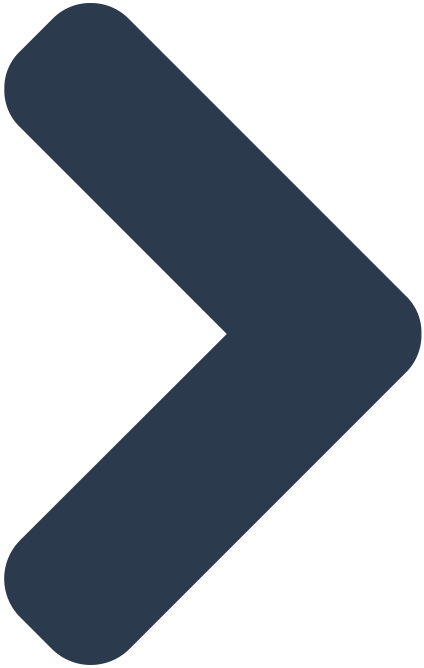 There were 5,000 COVID related violent incidents in 2020
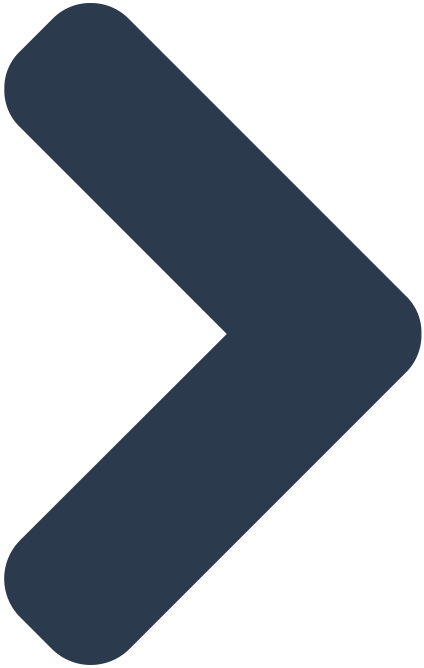 Political instability deteriorated in 46 countries. COVID-19 exacerbated existing tensions in many countries
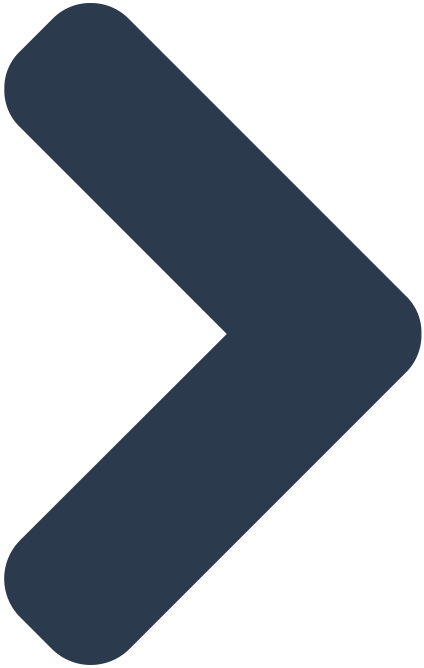 Long-term impact of the pandemic on homicide, violent crime, suicide is unclear.
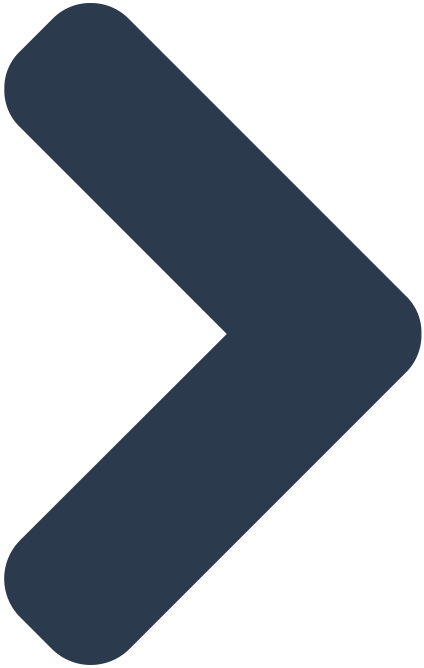 If poor economic conditions persist, likelihood of future civil unrest will increase
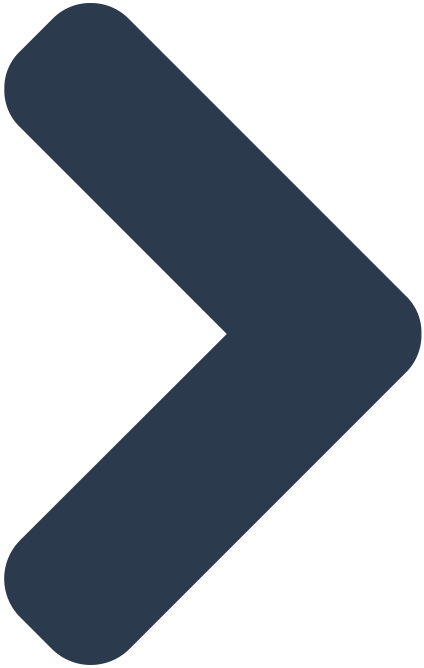 COVID-19 related violent incidents, January 2020 to April 2021
There were over 5,000 pandemic-related incidents during this period that involved
some form of violence.
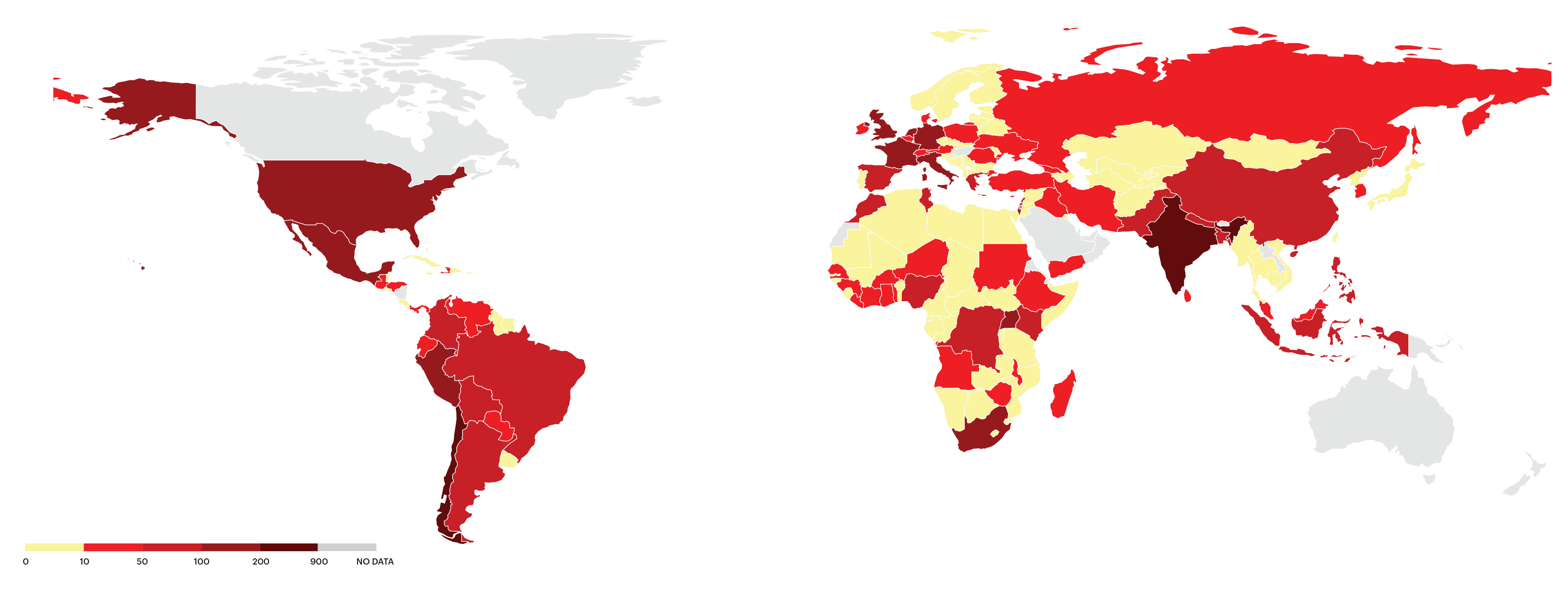 COVID-19 and economic recovery
Economic recovery will be the key factor in whether civil unrest continues to grow
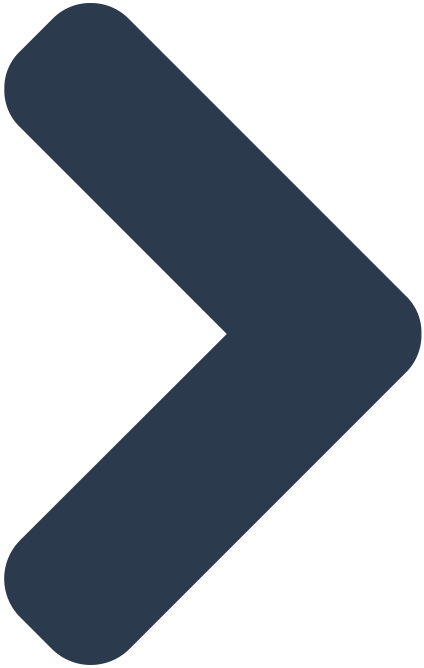 Countries with higher levels of Positive Peace are better placed to recover quicker from the pandemic
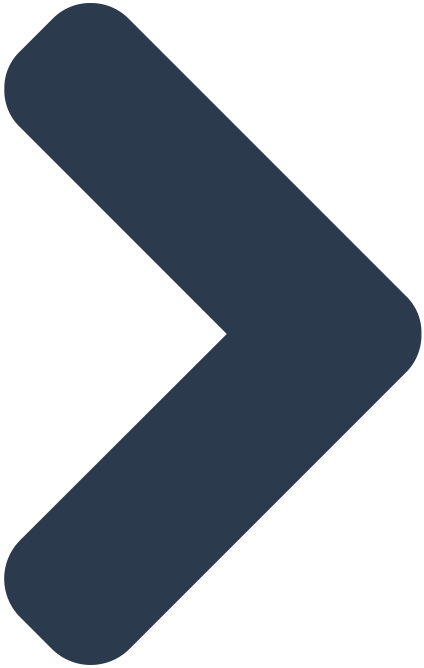 OECD Countries – Countries with high Positive Peace achieved unemployment rates of under 7% in 2020 compared to rates of up to 23% in low Positive Peace countries
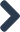 The Czech Republic, Estonia, Germany, Lithuania, the Netherlands, Norway, Singapore, Slovenia, and Switzerland are best placed for a post-COVID-19 recovery
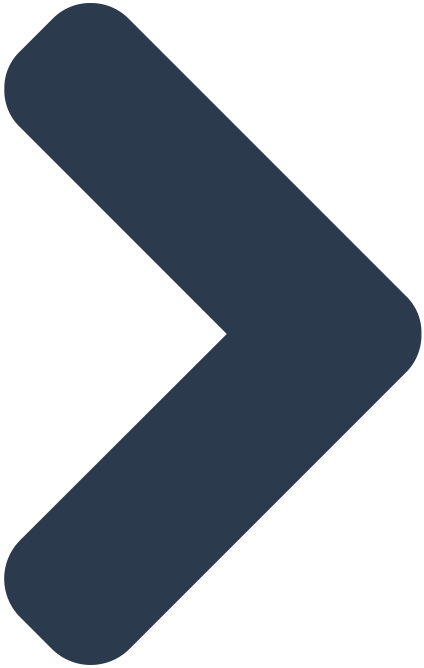 03.
Trends in
Peace
Improvements and deteriorations, 2008-2021
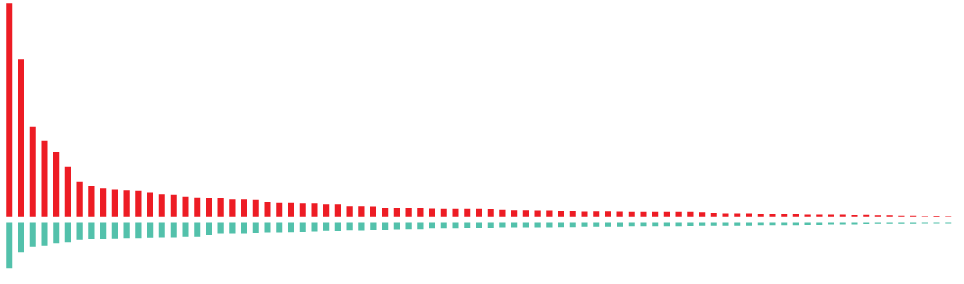 75
countries became less peaceful
Peace declined
2.00%
Since 2008
86
countries became more peaceful
Peace since 2008
Peacefulness has declined year on year for nine of the last 13 years.
Peace over the last decade
Militarisation was the only domain to improve over the last decade.
Ongoing conflict
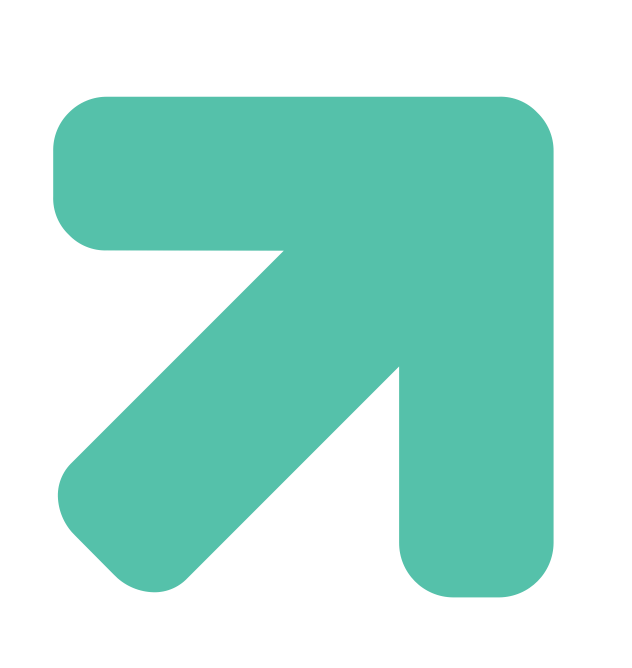 The Ongoing Conflict domain improved for the first time since 2015
Militarisation
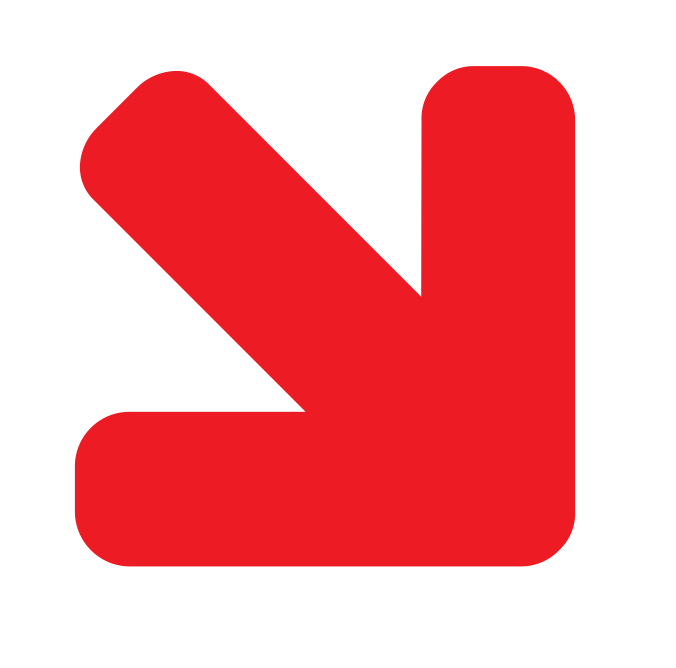 Largest increases in military expenditure in 2020 were the US, China, Germany and South Korea
Rising inequality in Global Peace
The gap between the least and most peaceful countries continues to grow.
Trends in key Safety and Security indicators
Violent Demonstrations now at their highest level since the beginning of the index
Over 80 million people have now been forcibly displaced by violence
The average global homicide rate continues to fall
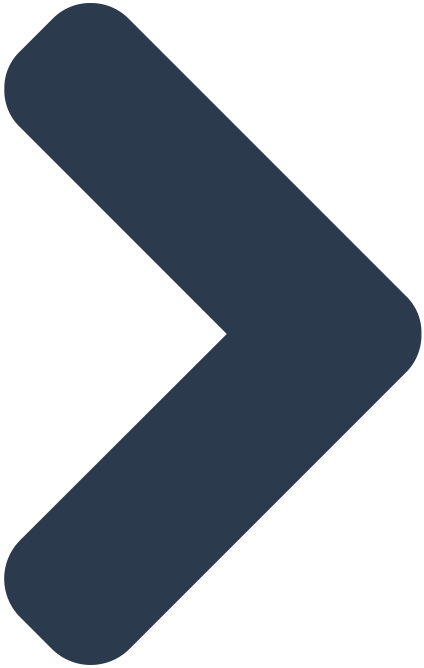 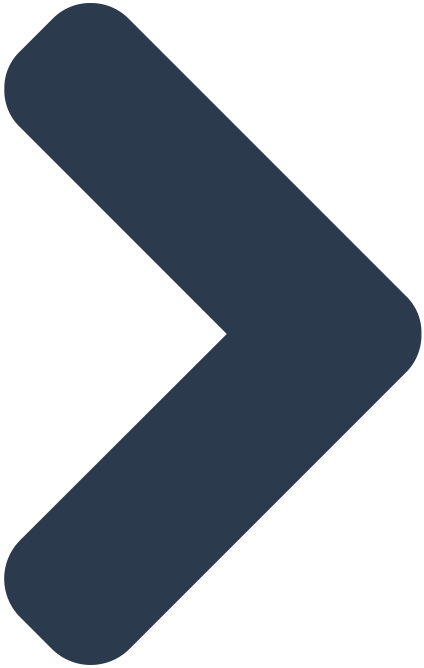 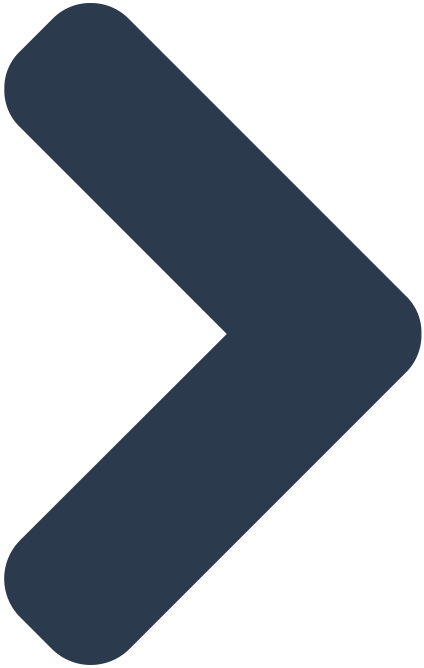 Civil Unrest, 2011 - 2019
Major unrest events increased by 251% between 2011 and 2019
Trends in key Ongoing Conflict indicators
Battle Deaths continue to fall after peaking in 2014
Total conflicts fell in the past two years, but are 88% higher than 2010
The average intensity of internal conflict is still rising
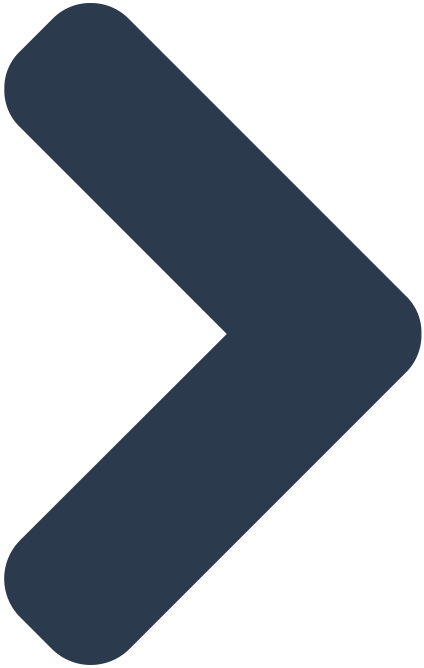 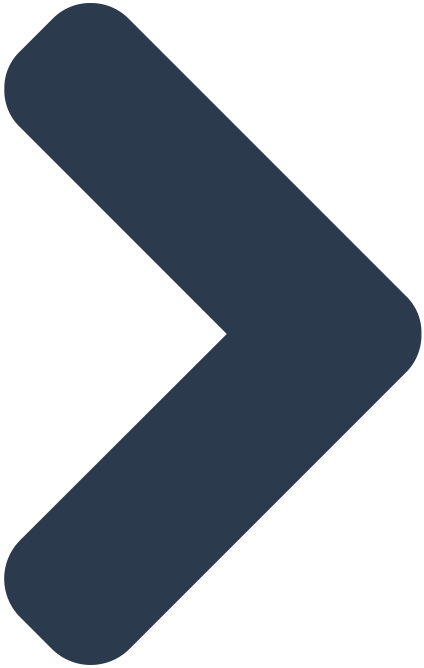 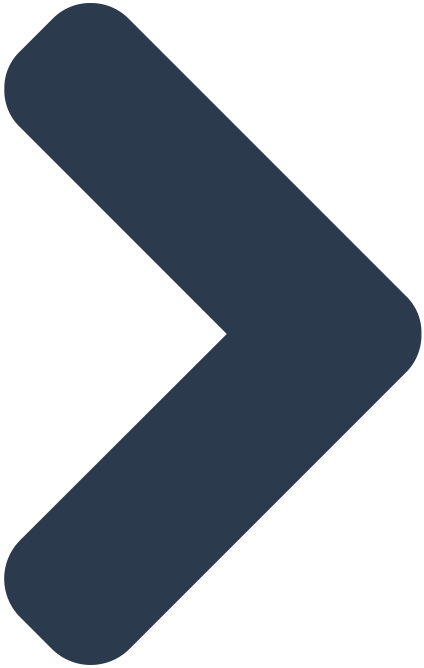 Trends in key Militarisation indicators
Despite high spending by global superpowers, average military expenditure has declined
The fall in the size of armed forces now appears to be levelling off
Weapons imports and exports have had a moderate but sustained increase
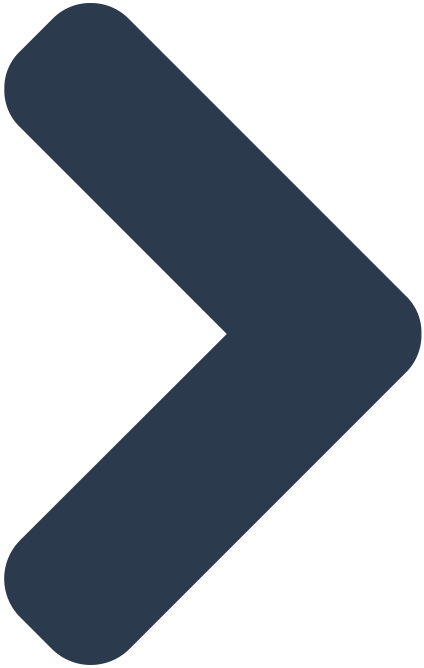 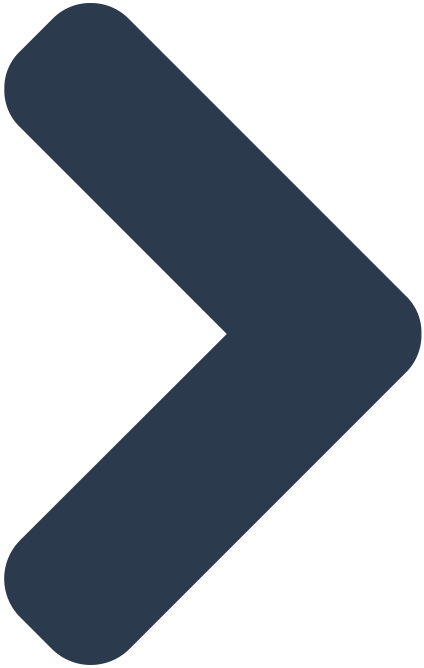 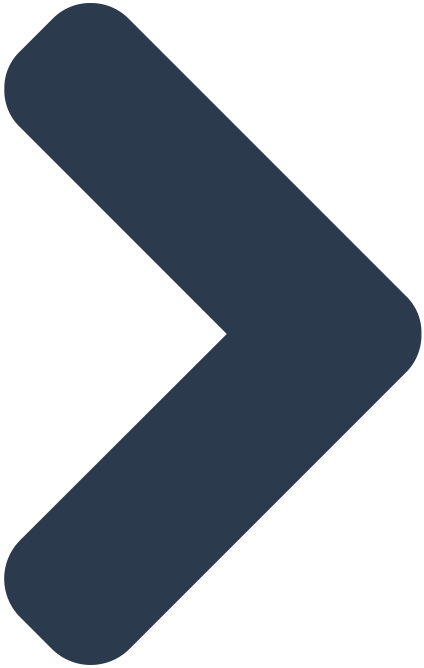 04.
The Economic
Value of Peace
The economic impact of violence 2020
$14.96
trillion
Which is equivalent to 
11.6%
of total world GDP 
OR 
$1942
per person
If the world decreased 
violence by 10%...
$1.496 TRILLION
Could be directed to 
other economic activities
10% reduction is equivalent to size of Switzerland, Denmark and Ireland’s economies
Economic impact of violence - Highlights
The global economic impact of violence was $14.96 trillion PPP in 2020, equivalent to 11.6 per cent of global GDP or $1,942 per person.
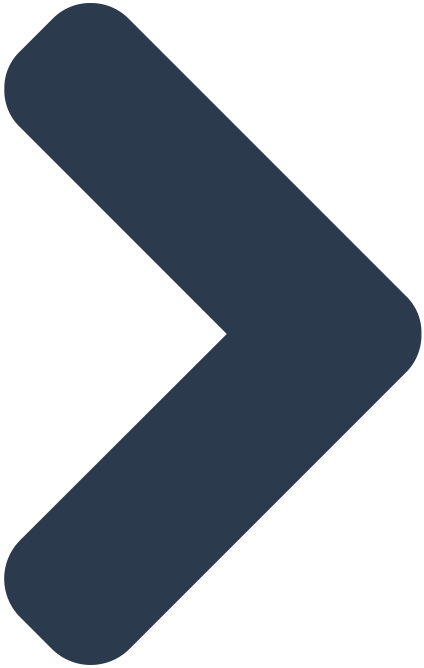 The ten countries most economically affected by violence averaged 36% of GDP, while ten most peaceful countries averaged 4 %.
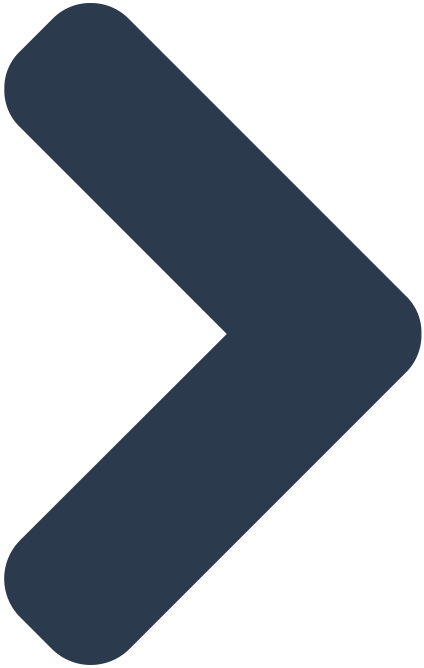 The economic impact increased by 0.2 per cent, owing to increases in military expenditure.
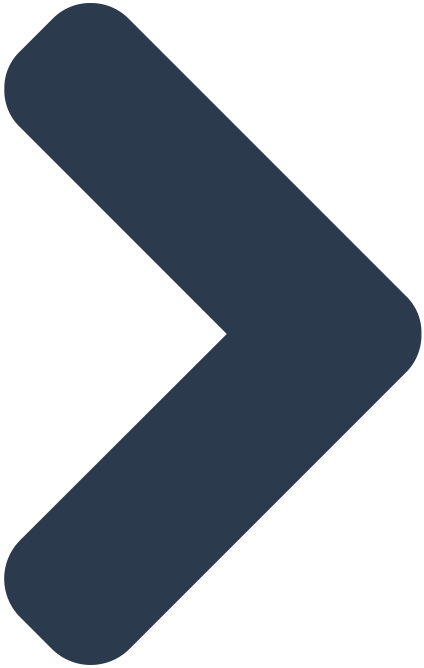 Syria, South Sudan and Afghanistan suffered the largest economic impact at 81%, 42% and 40% respectively of GDP
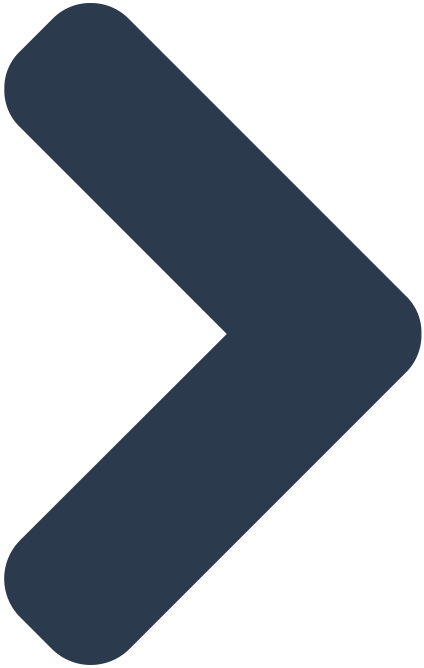 Breakdown of the economic impact of violence
Military expenditure accounts for over 40% of the total economic impact of violence.
Source: IEP
Composition of Economic Impact by Region
Security spending has the largest economic impact in most regions
05.
Peace and Perceptions of Risk
Global perceptions of safety & risk
The five countries with the largest experience of violence are in sub-Saharan Africa.
50%
60%
75%
5%
Risks to safety
Feeling safe
Male & female
Fear of violent crime
5% more women fear violence than men globally
50% of people in Afghanistan, Brazil, South Africa, Mexico and the Dominican Republic report violence as the greatest risk to safety in their daily lives
60% of people globally are worried about sustaining serious harm from violent crime
75% of people feel as safe or more safe than 5 years ago
Source IEP/ Lloyds Register Foundation World Risk Poll
Proportion of people who cite crime, violence or terrorism as their greatest threat to safety
The fear of violence is highest in South America and Southern Africa.
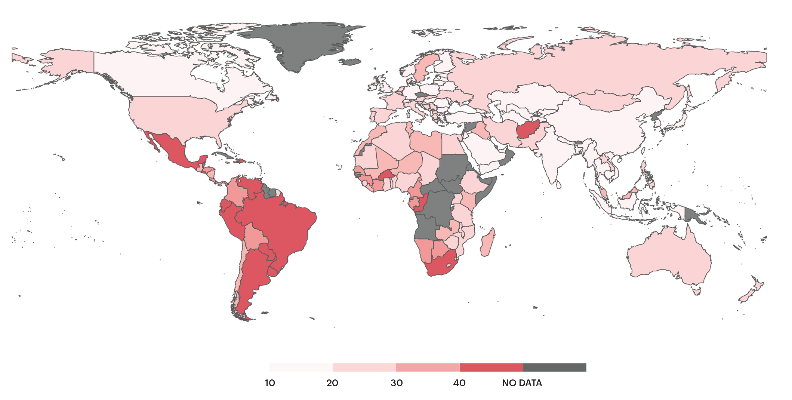 What is the greatest risk to your safety?
Violence was the second most cited risk globally
Source IEP/ Lloyds Register Foundation World Risk Poll
Feelings of safety over time
Only 25% of people feel that the world was less safe in 2019 compared to 2014
Source IEP/ Lloyds Register Foundation World Risk Poll
Experience and fear of violence – Top 5 and Bottom 5 Countries
Source IEP/ Lloyds Register World Foundation Risk Poll
Feelings of safety & risk– Top 5 and Bottom 5 Countries
Source IEP/ Lloyds Register Foundation World Risk Poll
Perceptions of Risk by Region
Predicting Changes in Peacefulness
The gap between Positive Peace and Negative Peace is a strong predictor of future changes in peacefulness
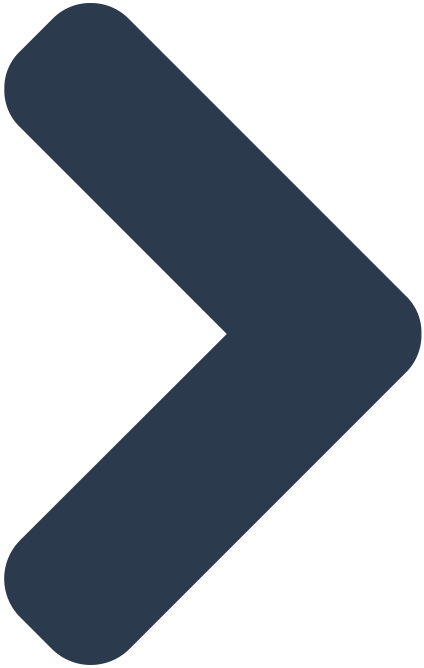 90 per cent of countries with Positive Peace deficits of more than 50 places in 2009 recorded substantial deteriorations by 2019
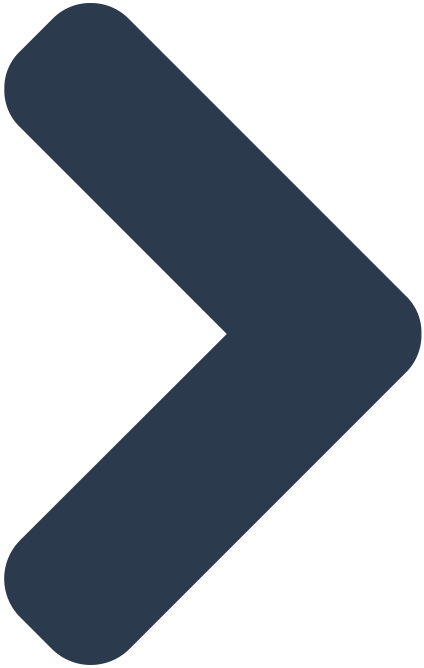 Countries with a Positive Peace ‘deficit’ are more likely to have falls in peacefulness in future
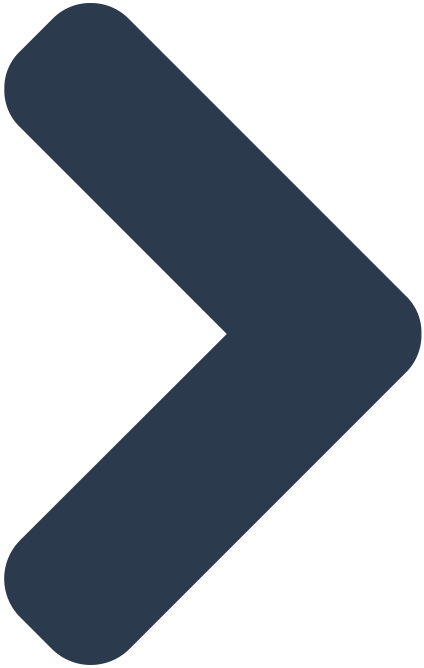 However, they do need a shock to unsettle their current level of peace
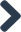 Of the ten countries with the largest deteriorations in peacefulness between 2009 and 2019, seven had large Positive Peace deficits in 2009
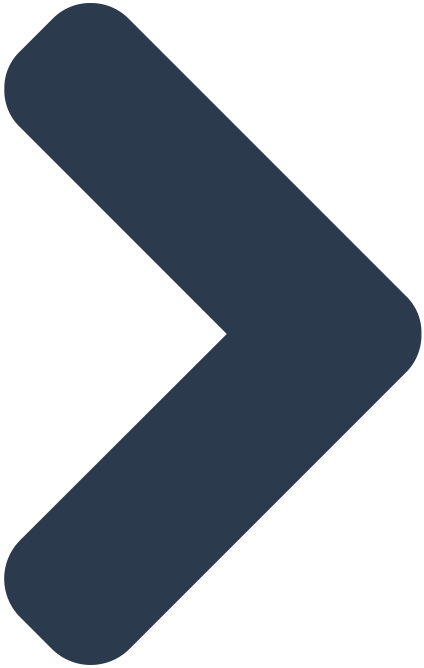 Equatorial Guinea, Sierra Leone, Laos, Timor-Leste, Malawi and Liberia have the largest Positive Peace Deficits in 2020
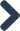 Get involved with IEP
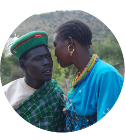 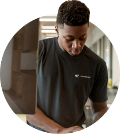 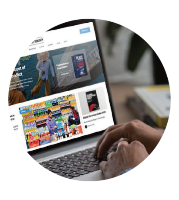 GlobalPeaceIndex
Ambassador Program
Positive Peace Workshops
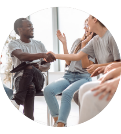 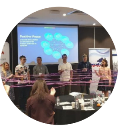 @GlobalPeaceIndex
@GlobPeaceIndex
Online
Strategic Partnerships
IEP Peace Academy
visionofhumanity.org
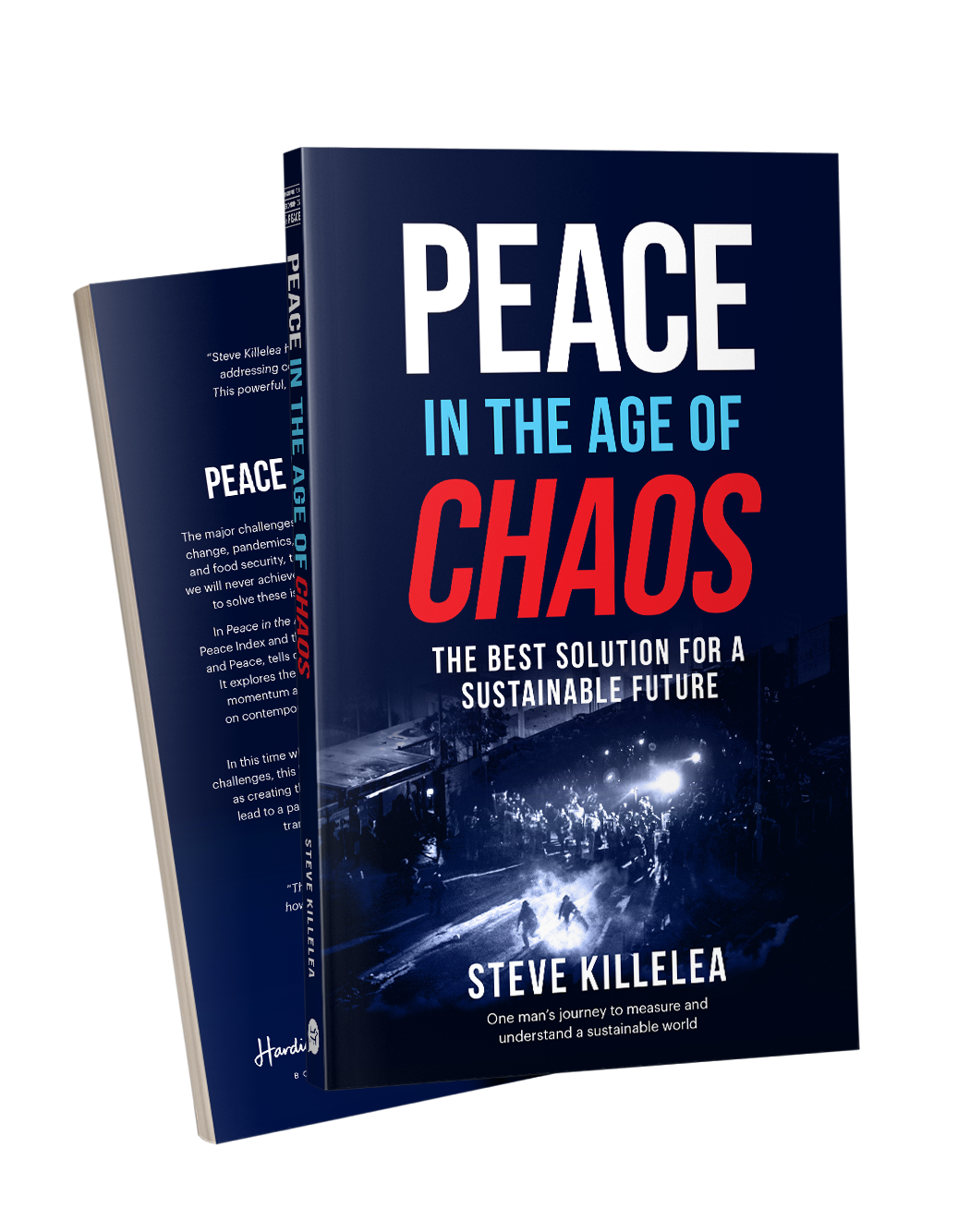 Peace in the Age of Chaos
Peace in the Age of Chaos is the debut 
book by the Founder & Executive Chairman
of IEP, Steve Killelea A.M.
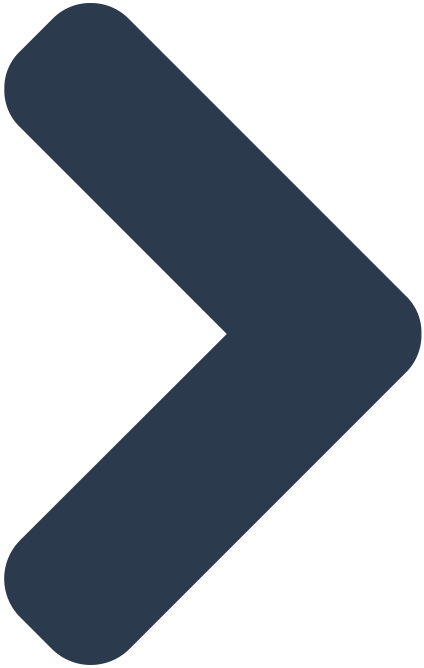 The book pushes the reader to rethink peace, 
as something that is pivotal to the development of successful societies
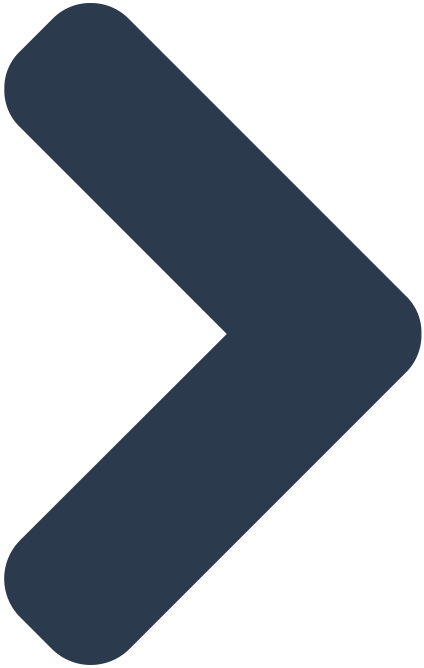 Includes many personal experiences and the journey behind the founding of IEP and the Global Peace Index
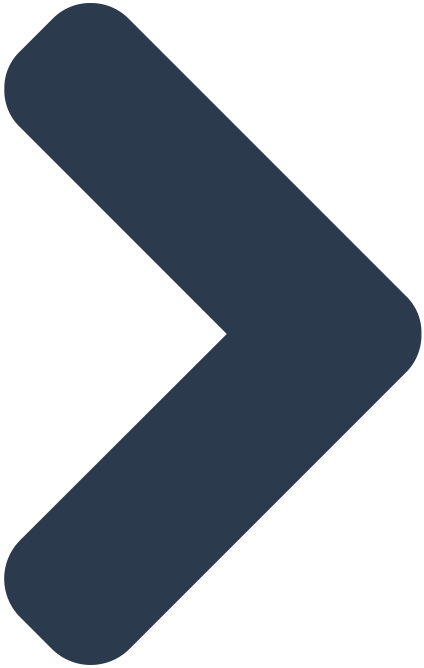 Endorsed by prominent politicians, 
peacebuilders and professors
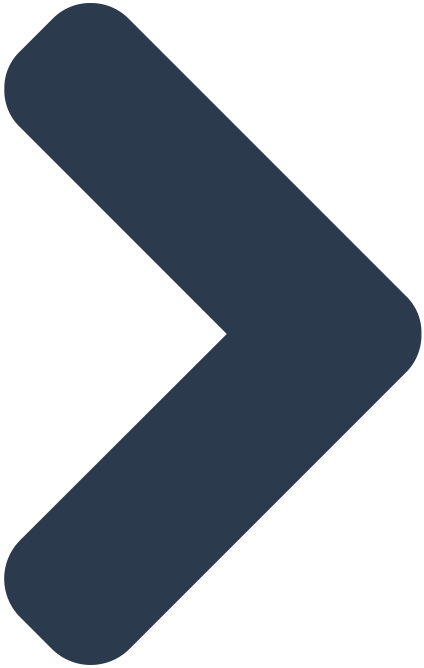 Buy and more info: peaceintheageofchaos.org
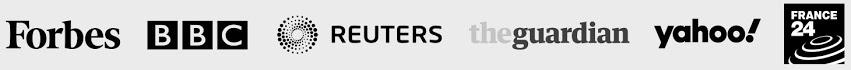